PLANNING  FORRECREATION AND VISITOR SERVICES
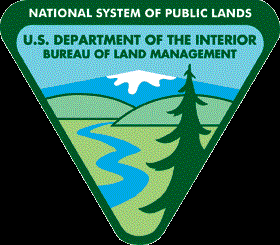 Module 1 - Course Overview
WO-250, an introduction!
Manual – Handbook – Strategy
Why benefits?
Planning Cycle
Planning Process and Course Modules
Required Land Use Planning Decisions
Facilitated Breaks
WO-250 
Recreation & Visitor Services
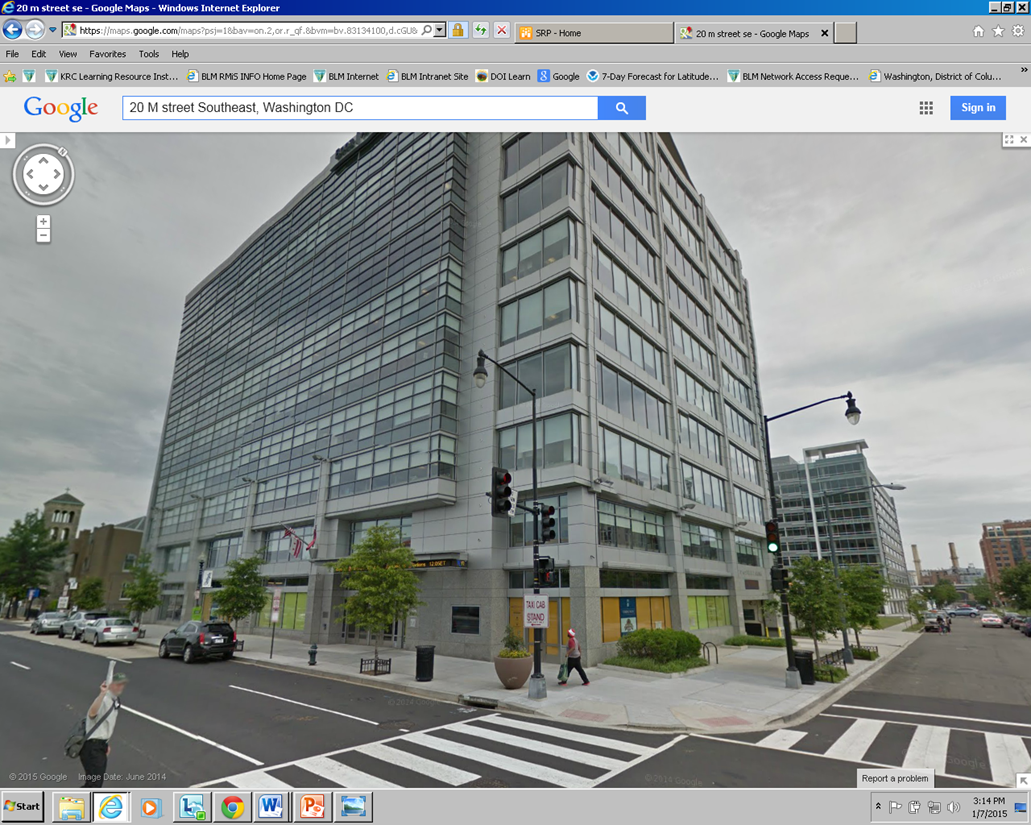 Dorothy Morgan
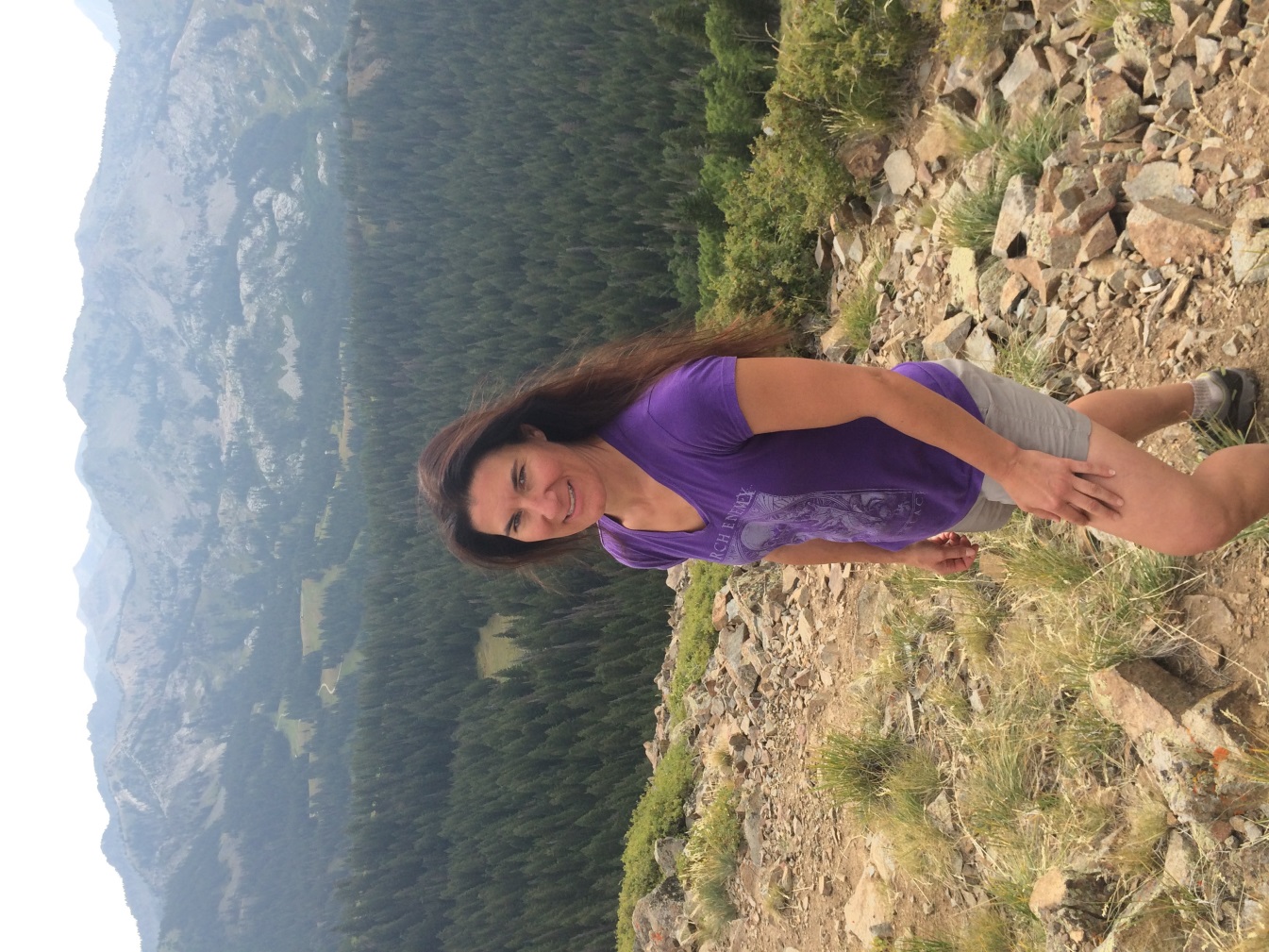 Recreation Planning
LUP review
Legislation
Supplementary Rules
Closure and Restriction Orders
Andy Tenney
Division Chief: WO -250 Recreation and Visitor Services
Scott (Anthony) Feldhausen
Deputy Division Chief
Rob Perrin
Travel and Transportation Management
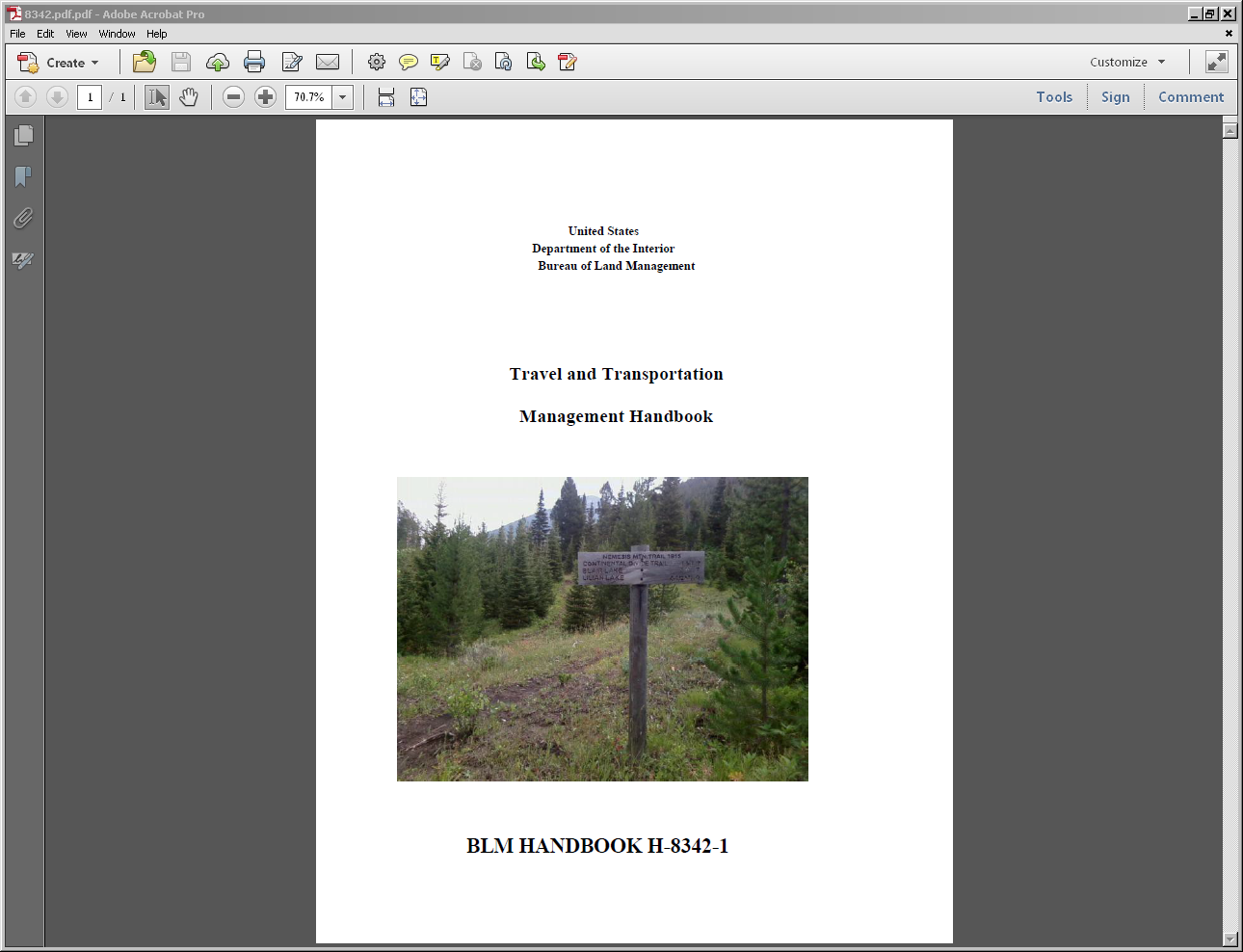 David Ballenger
National Rec Permit and Fee Program Manager
SRPs, FLREA, Interagency Passes
Dennis Byrd
Rec Data Mgmt
Travel and Transportation Management
John McCarty
Chief Landscape Architect
Visual Resource Management 8400 Manual

Visual Resource mitigation procedures 

Use of Color/ Camouflage Concealment of Facilities

Night Skies policy

New activity with Back Country Byways (AZ, WY)
Peggi Brooks
Recreation.gov RUPs      Commercial Leases       Business Plans
Vacant
Accessibility Coordinator
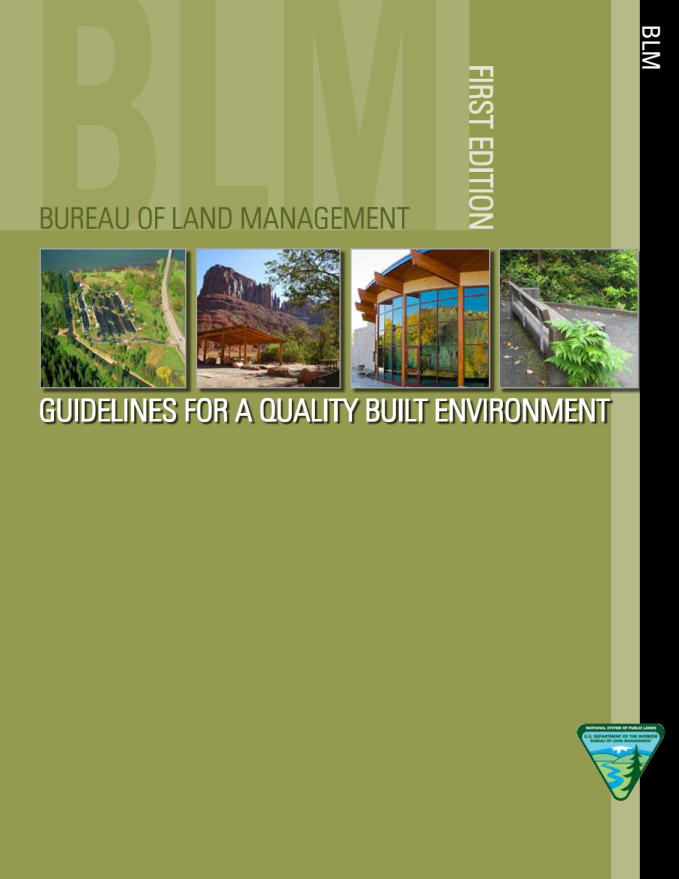 PLANNING  FORRECREATION AND VISITOR SERVICES
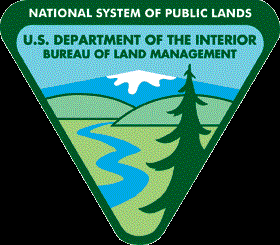 Manual– Handbook – Strategy
How do the all the pieces fit?
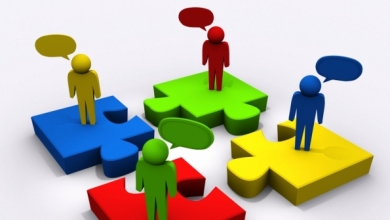 ?
?
?
?
PLANNING  FORRECREATION AND VISITOR SERVICES
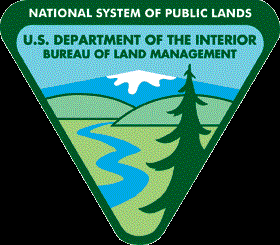 Manual - March 2011
(8320 – Planning for Recreation and Visitor Services)

BLM policy 
and 
program direction.
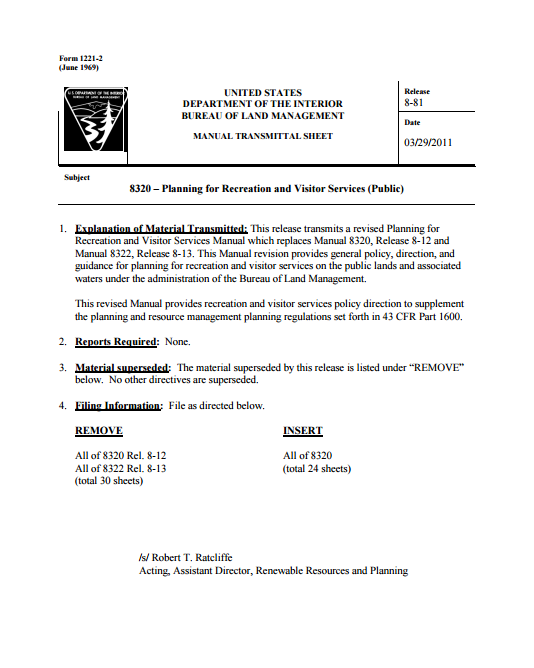 [Speaker Notes: What is the BLM Manual?

The Manual contains BLM policy and program direction. 

It provides policy, procedures, and instructions to manage programs. 

Each Handbook is controlled by a Manual Section which sets out the basic authority for performing tasks for seeing that these tasks are accomplished.]
PLANNING  FORRECREATION AND VISITOR SERVICES
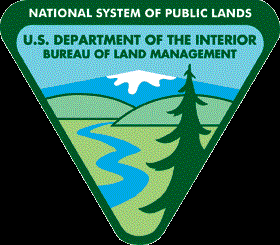 Handbook - August 2014
(H-8320-1)

Specific detailed instructions, techniques, procedures, practices, 
and processes.
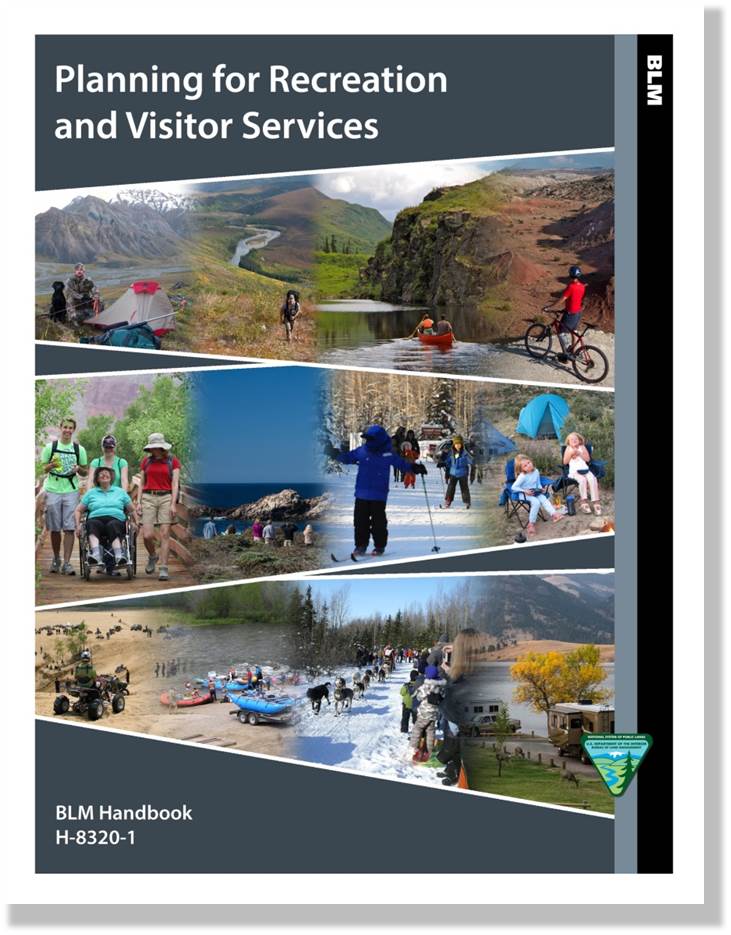 [Speaker Notes: What are Handbooks? 

Handbooks are considered part of the Manual. They have the same force of authority as the Manual Section.

Source of detailed instructions, techniques, procedures, practices, and processes to carry out policy and direction described in the Manual. 

Handbooks do not contain broad objectives, policies, assignment of responsibilities, or delegations needed primarily by line officials and principal staff officials to administer programs.]
PLANNING  FORRECREATION AND VISITOR SERVICES
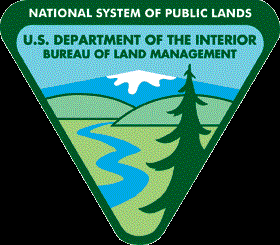 Strategy – May 2014

Repositions… 
to focus on producing community 
social 
and economic 
RECREATION BENEFITS!!!
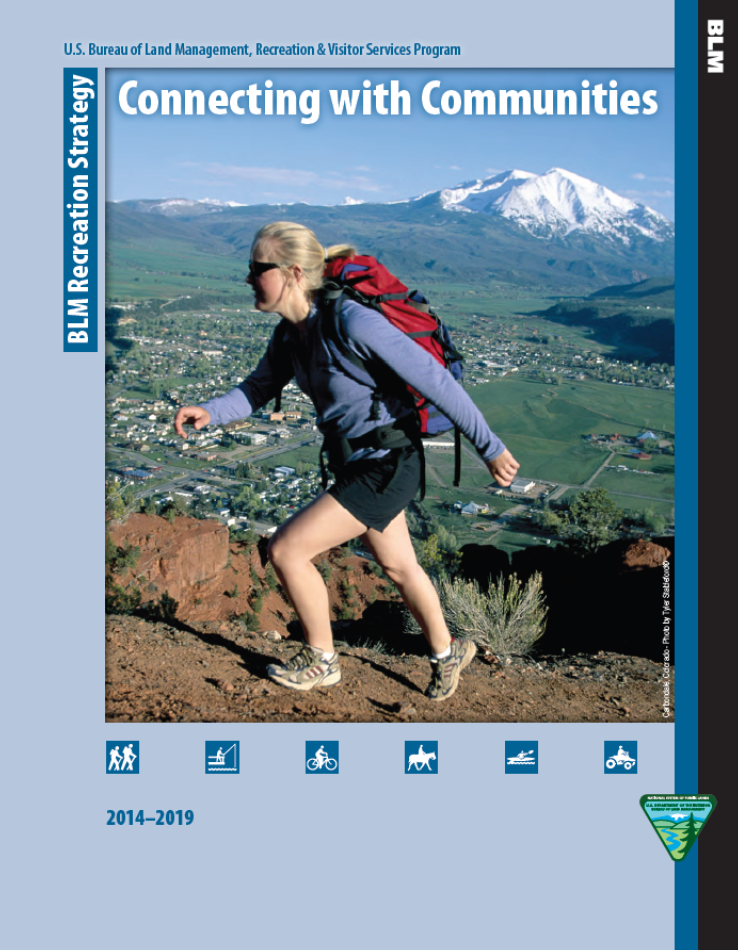 [Speaker Notes: The Bureau of Land Management (BLM) has released a national strategy designed to reposition the Recreation and Visitor Services Program to focus on producing community social and economic recreation benefits.]
PLANNING  FORRECREATION AND VISITOR SERVICES
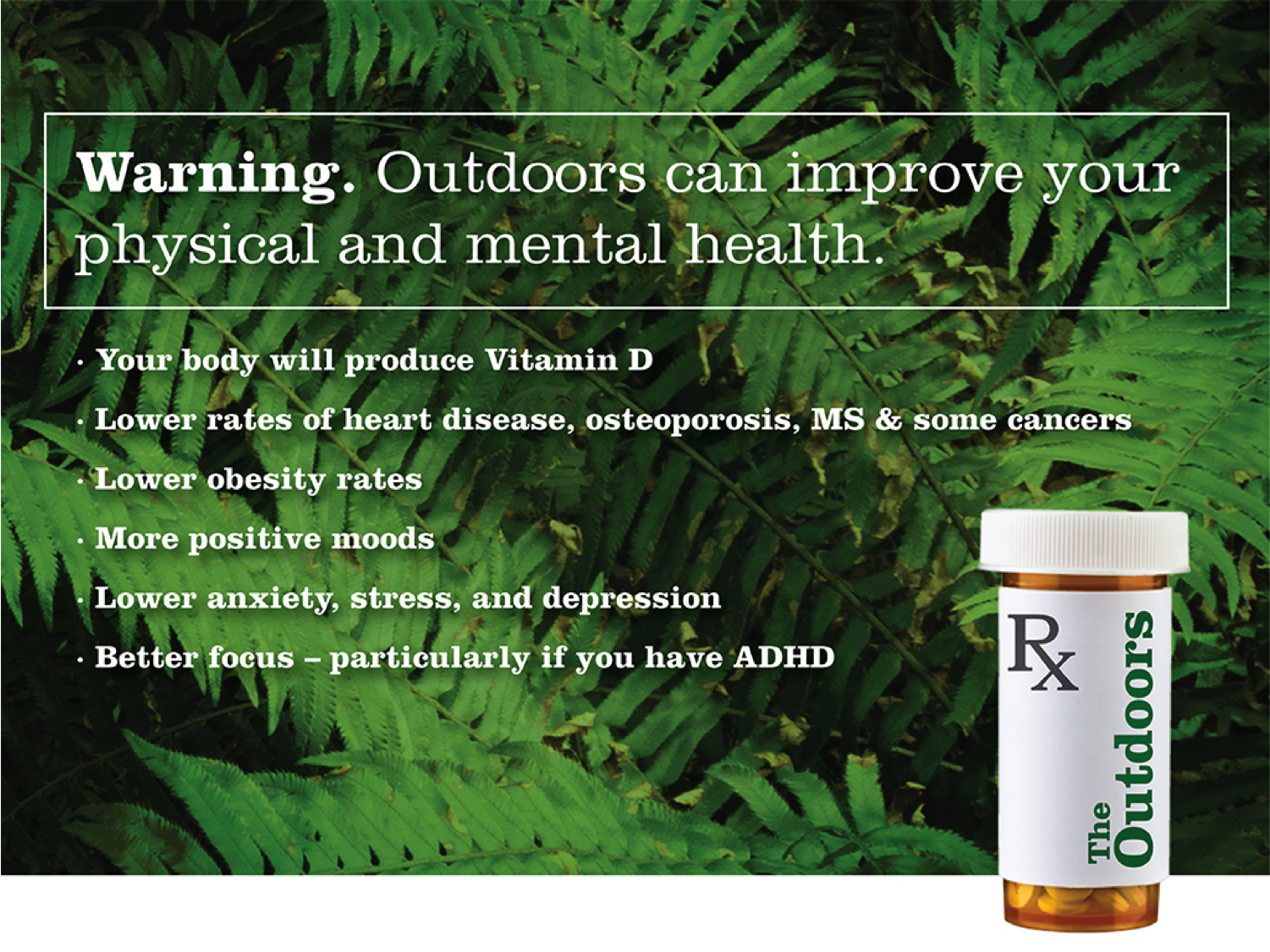 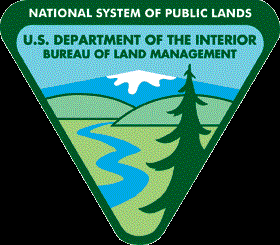 PLANNING  FORRECREATION AND VISITOR SERVICES
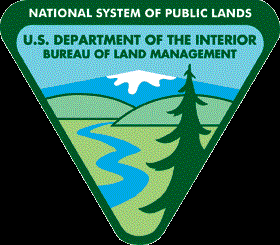 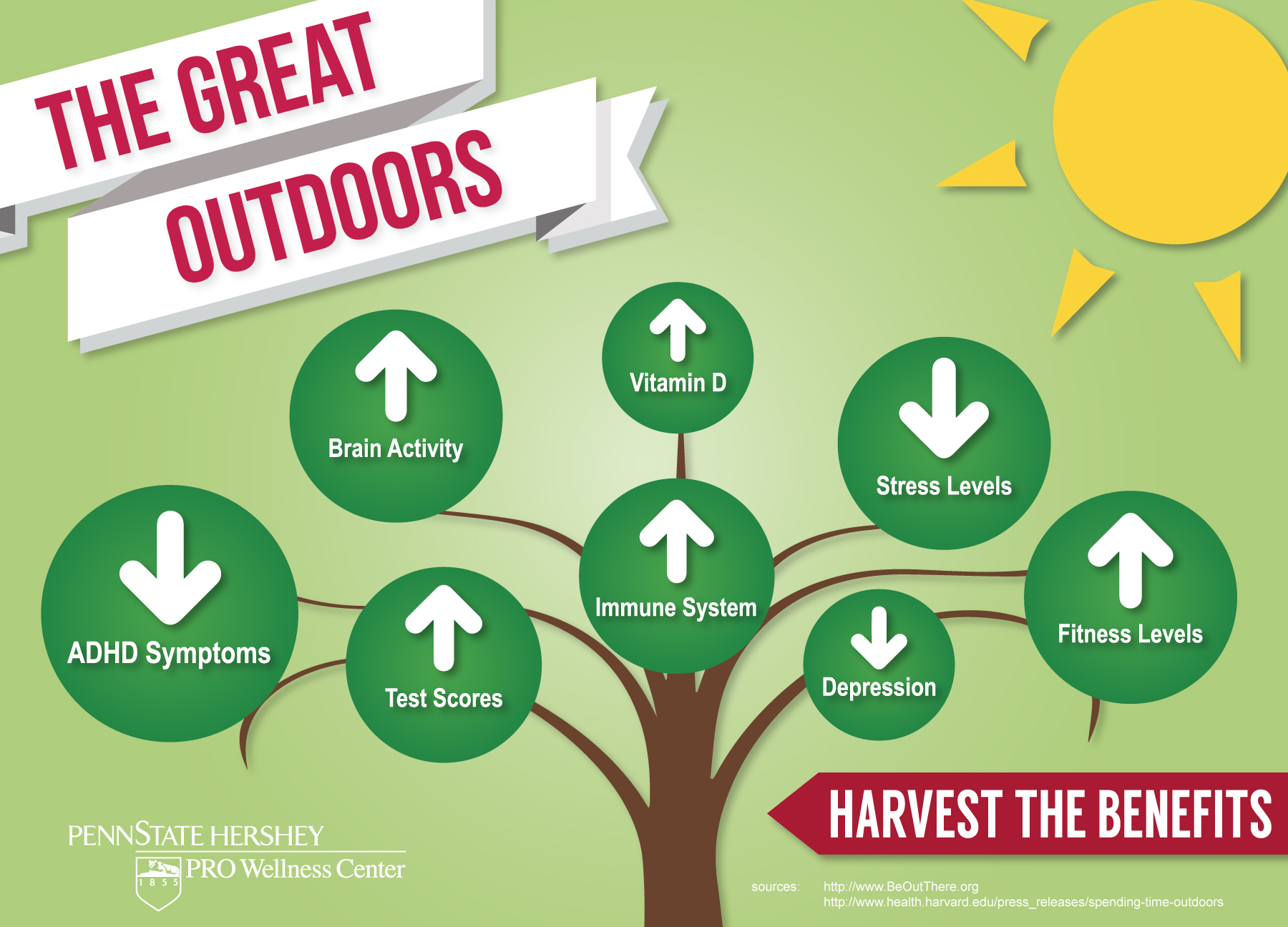 PLANNING  FORRECREATION AND VISITOR SERVICES
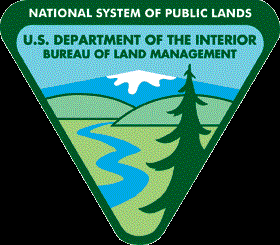 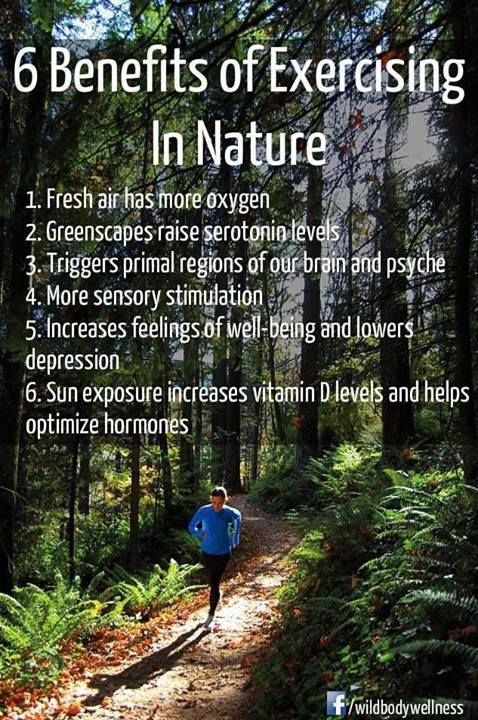 PLANNING  FORRECREATION AND VISITOR SERVICES
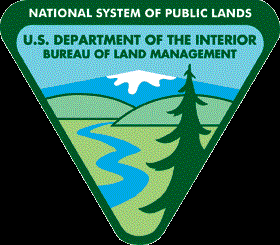 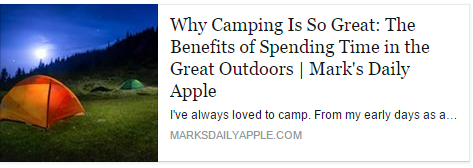 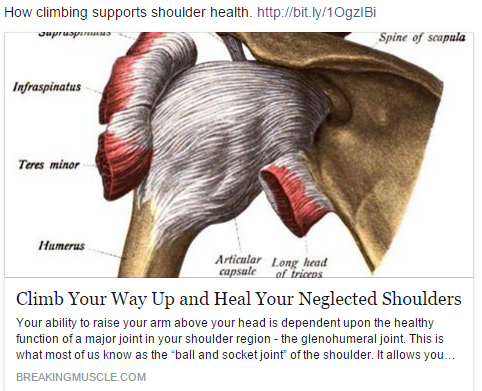 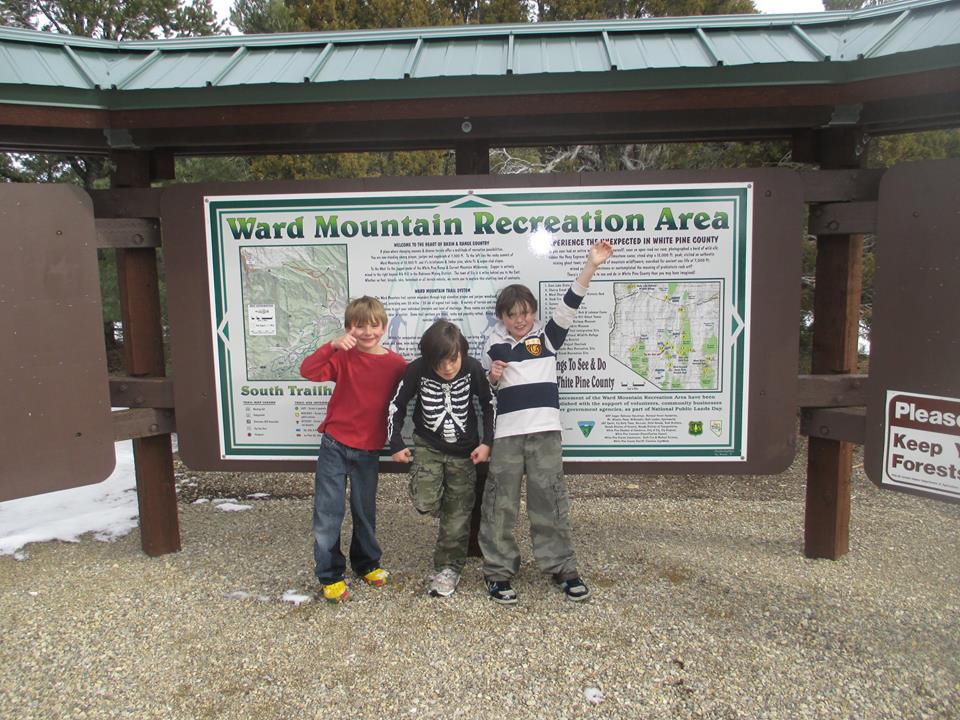 PLANNING  FORRECREATION AND VISITOR SERVICES
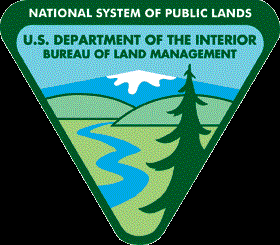 [Speaker Notes: But why do we as Recreational Professionals spend our time, making sure people can do this?  And how do we make sure we’re providing the right opportunities?

It’s an important question to ask.  After all, it would be so much easier to tell people to  stay home and do this…]
PLANNING  FORRECREATION AND VISITOR SERVICES
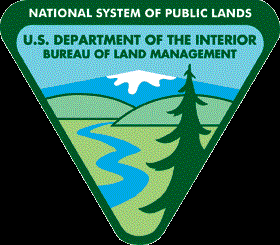 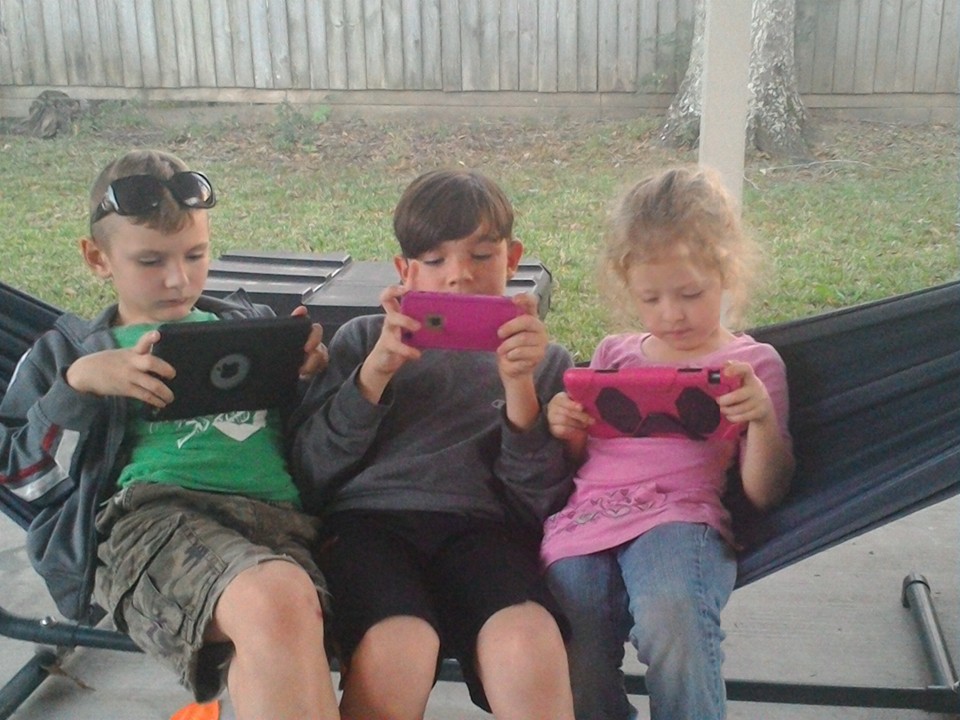 [Speaker Notes: This course, if nothing else, should challenge you to ask that question.  Why?  Why do people recreate?  What do they want, really want?  

What value are we providing to people, to communities and to the environment by providing recreation opportunities?

What do you think the answers are?  The public knows!]
PLANNING  FORRECREATION AND VISITOR SERVICES
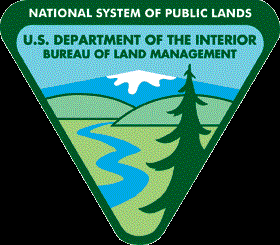 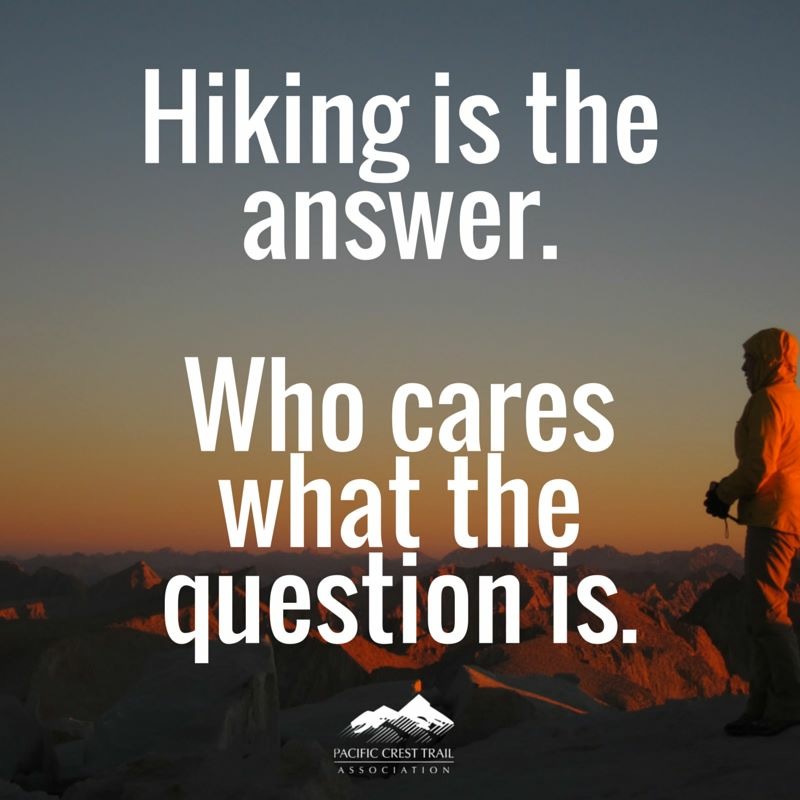 [Speaker Notes: The public knows the answer!  It’s “activities” right?]
PLANNING  FORRECREATION AND VISITOR SERVICES
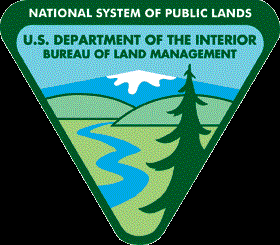 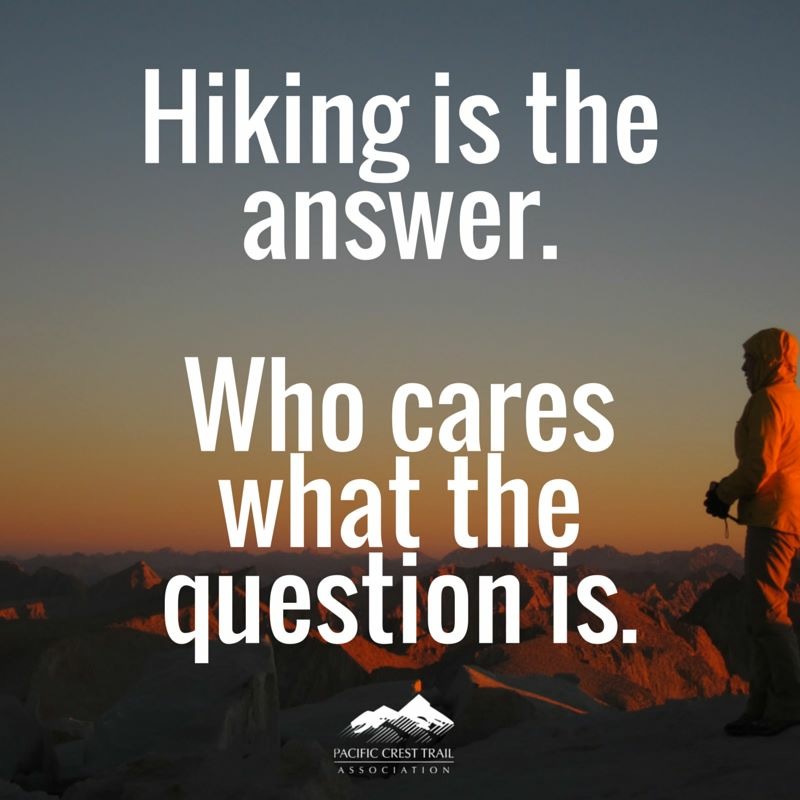 Biking
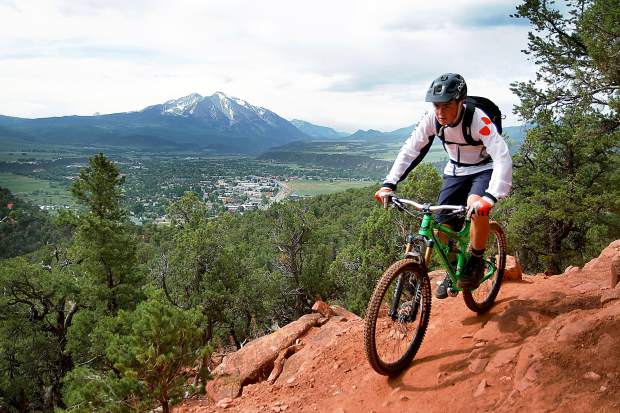 [Speaker Notes: But they all give us different answers…]
PLANNING  FORRECREATION AND VISITOR SERVICES
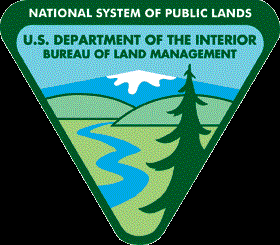 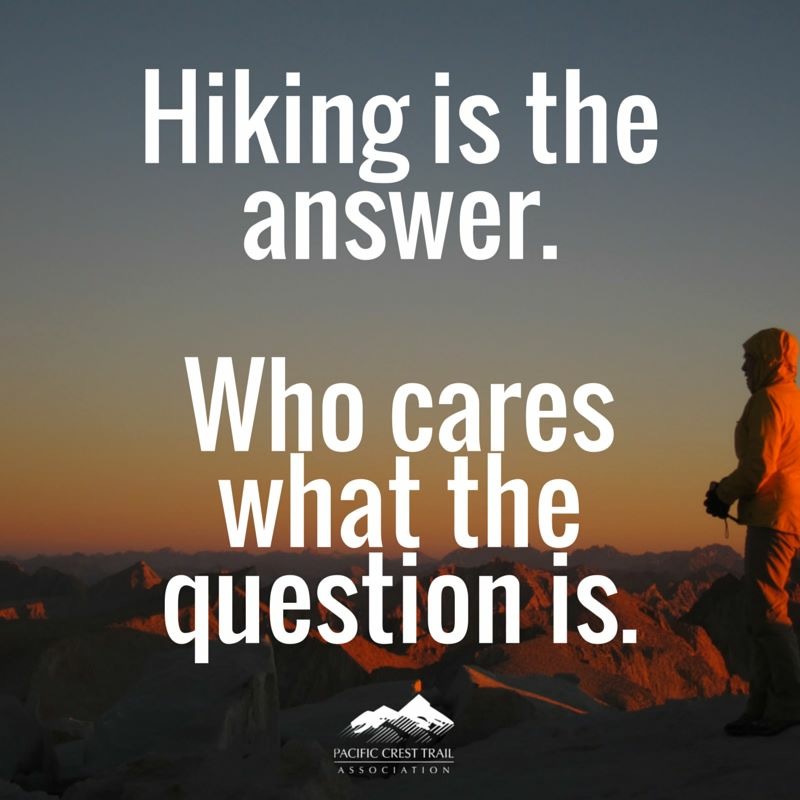 Riding
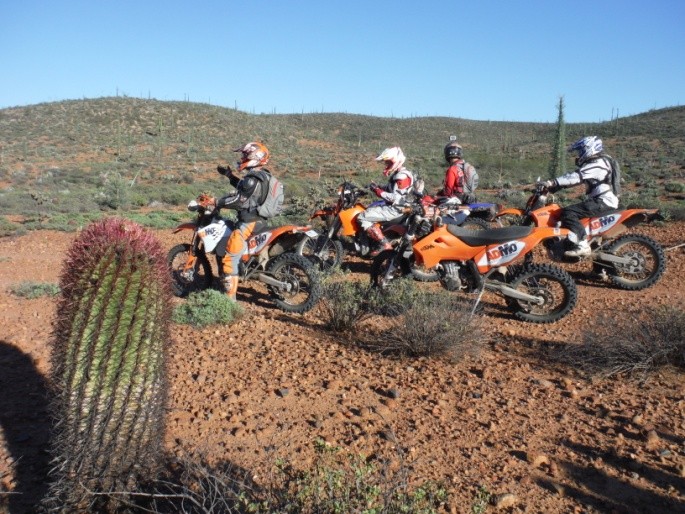 PLANNING  FORRECREATION AND VISITOR SERVICES
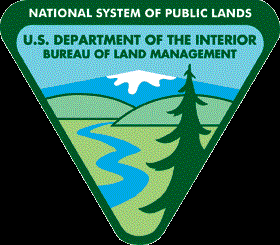 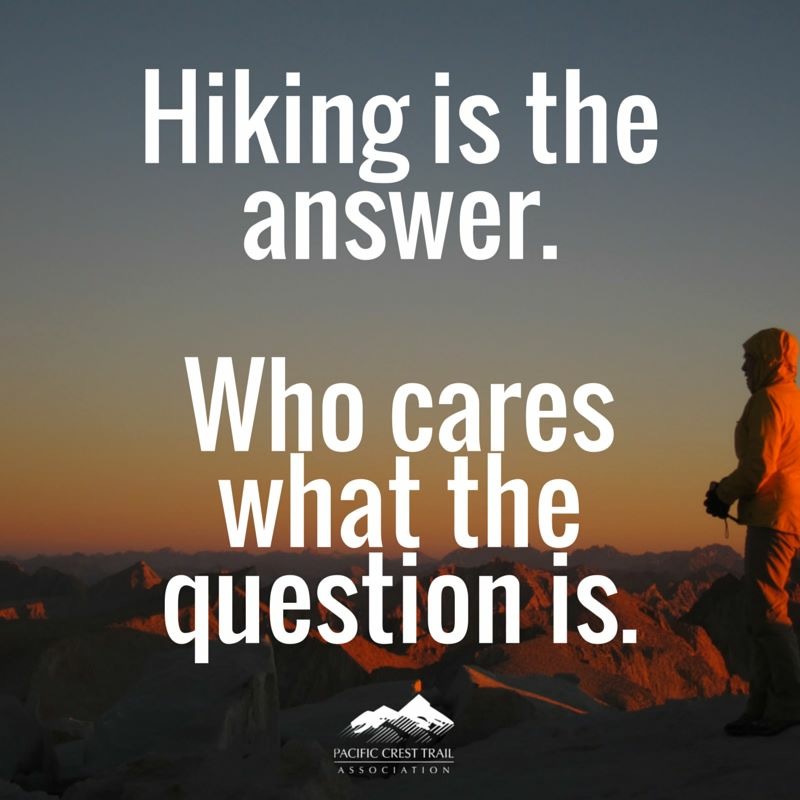 Riding
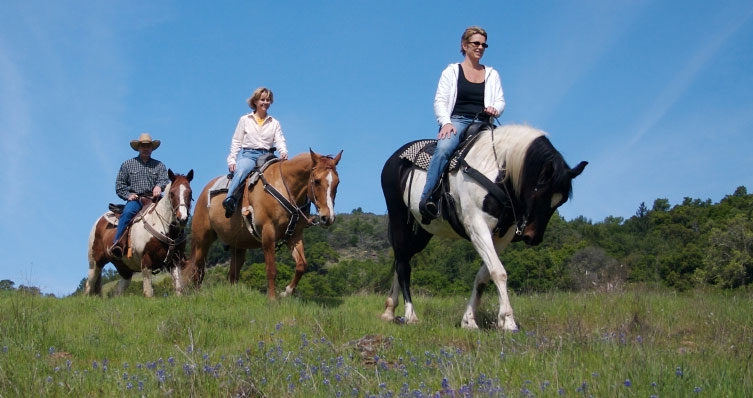 PLANNING  FORRECREATION AND VISITOR SERVICES
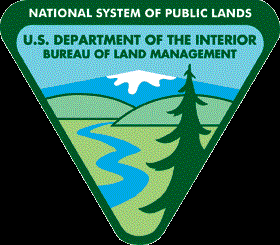 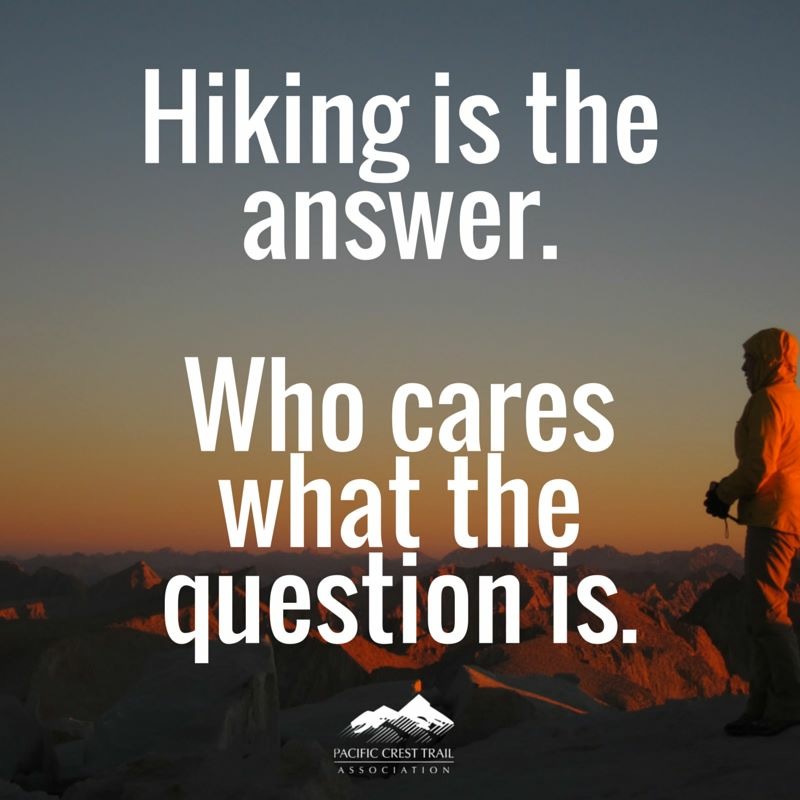 Climbing
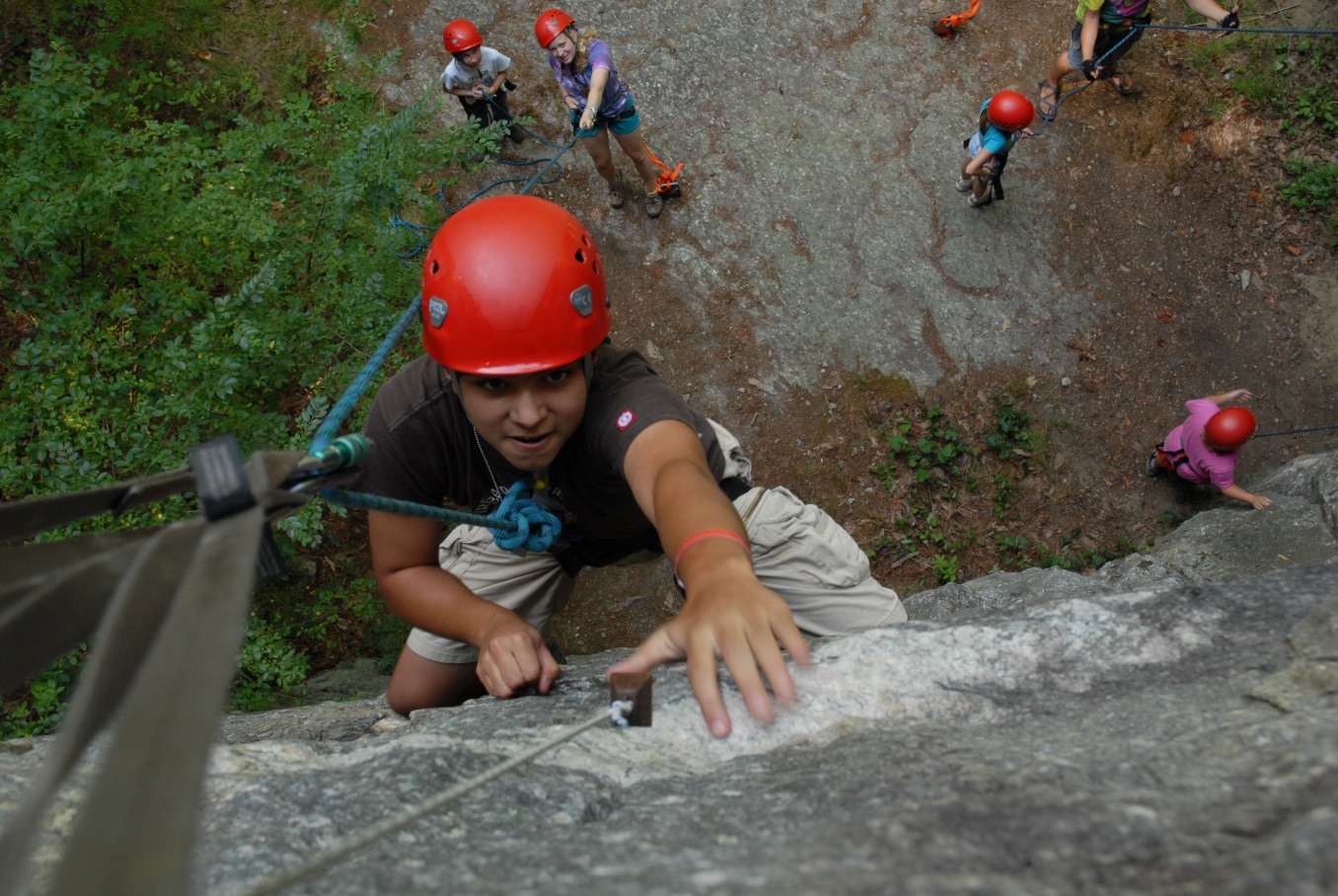 PLANNING  FORRECREATION AND VISITOR SERVICES
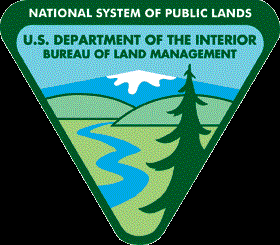 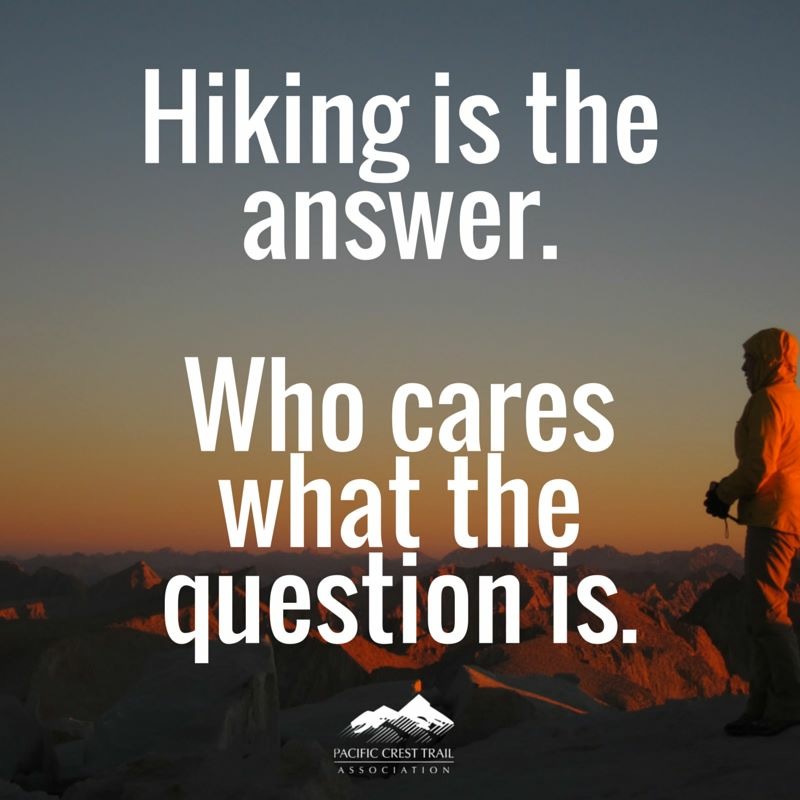 Hunting
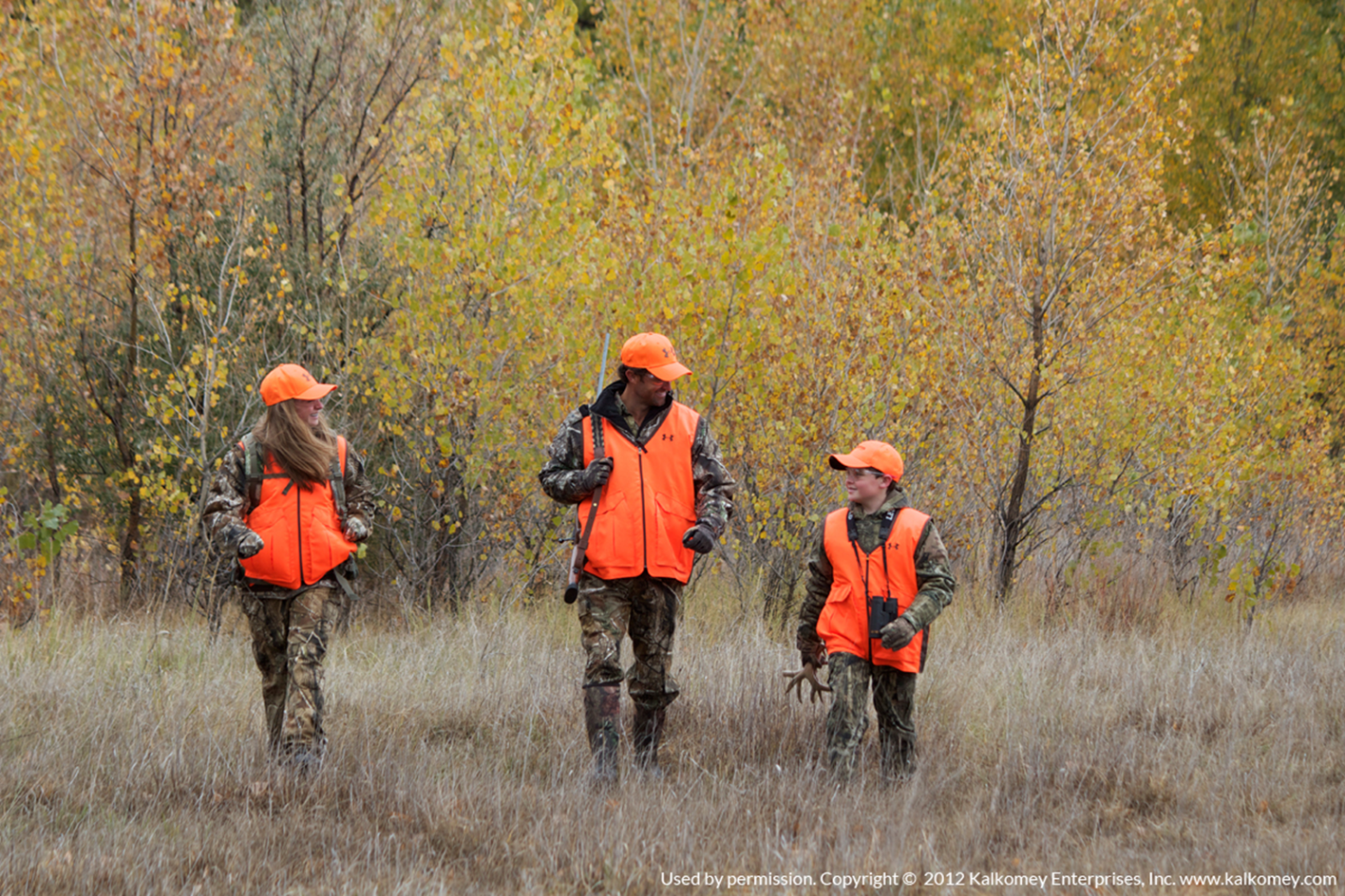 PLANNING  FORRECREATION AND VISITOR SERVICES
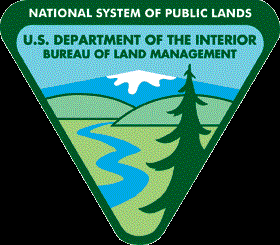 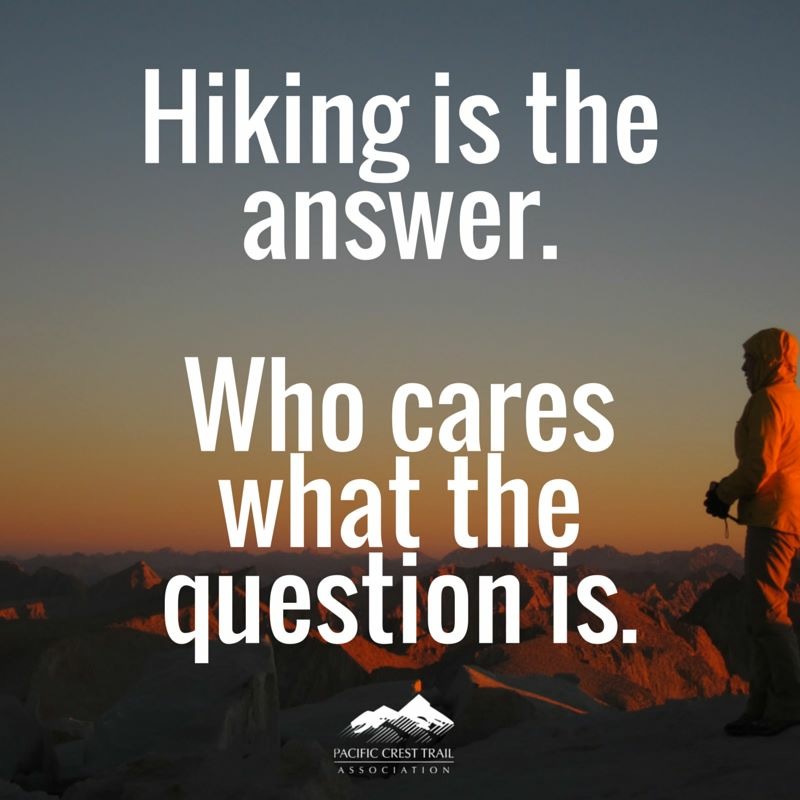 Fishing
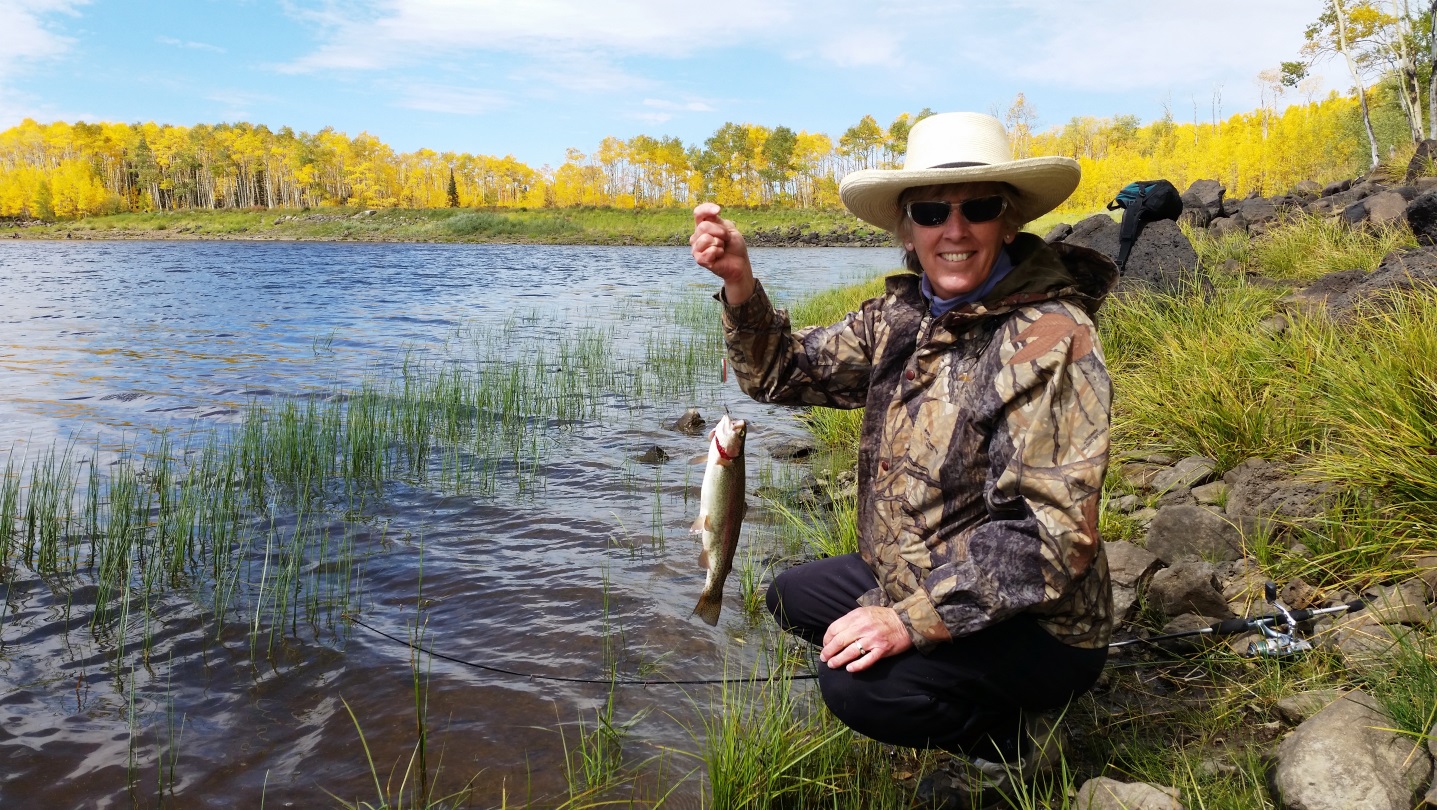 PLANNING  FORRECREATION AND VISITOR SERVICES
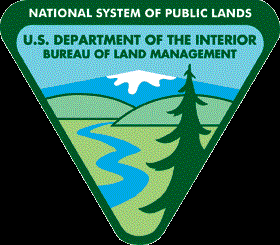 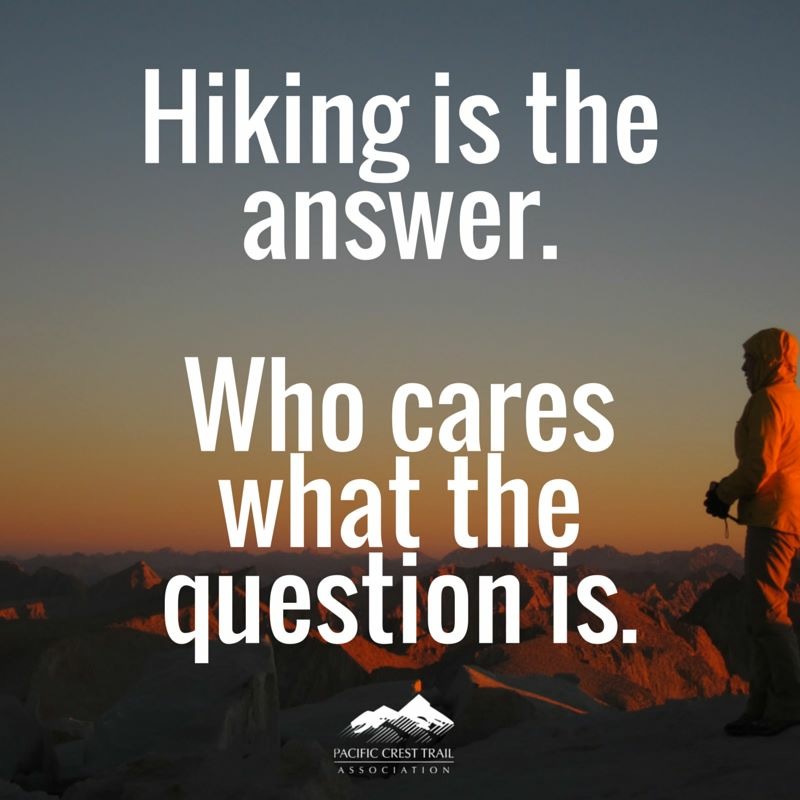 Boating
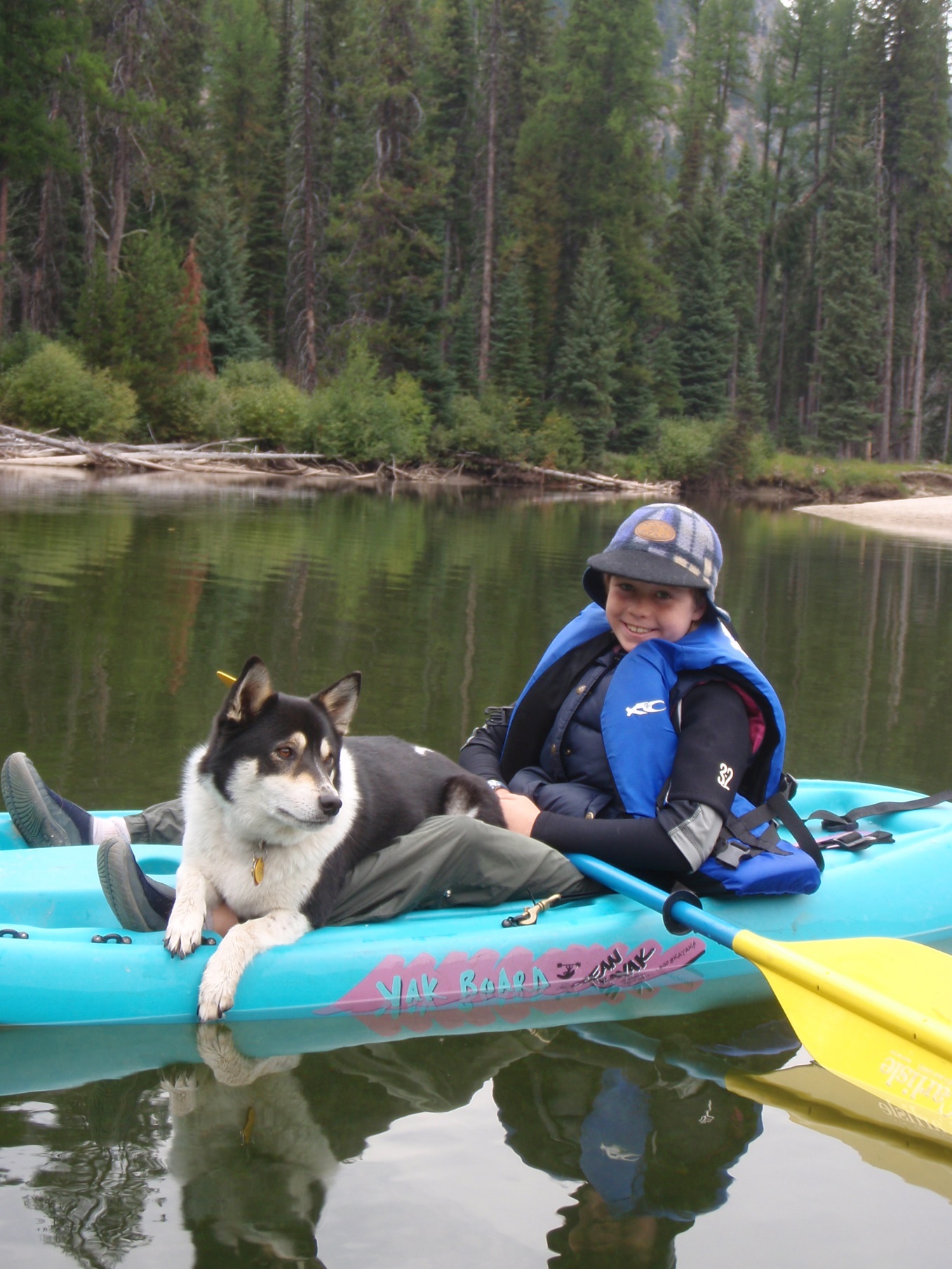 PLANNING  FORRECREATION AND VISITOR SERVICES
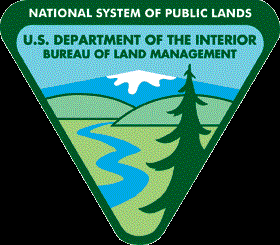 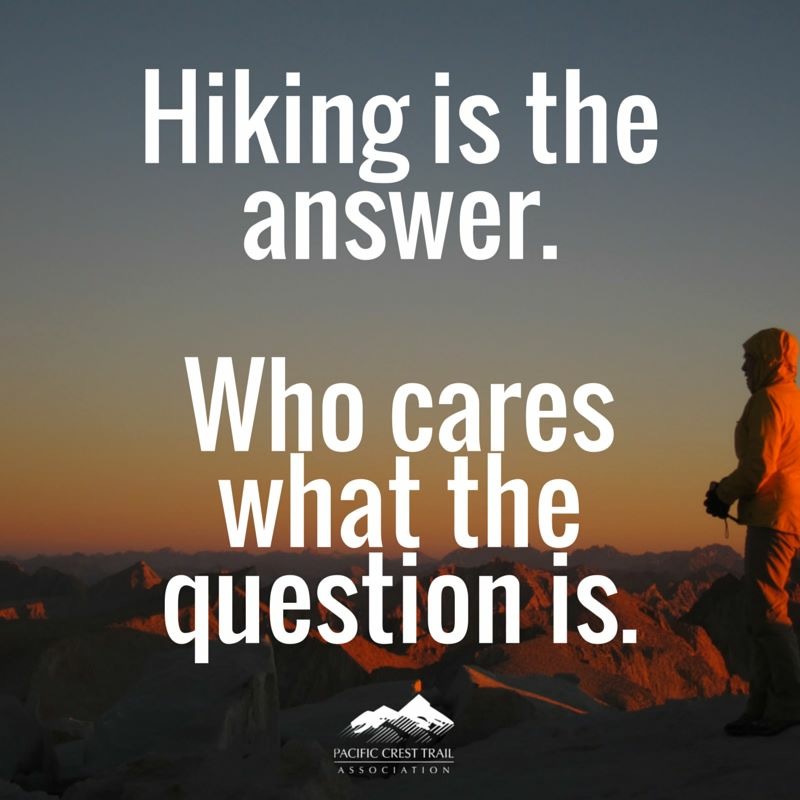 Drinking
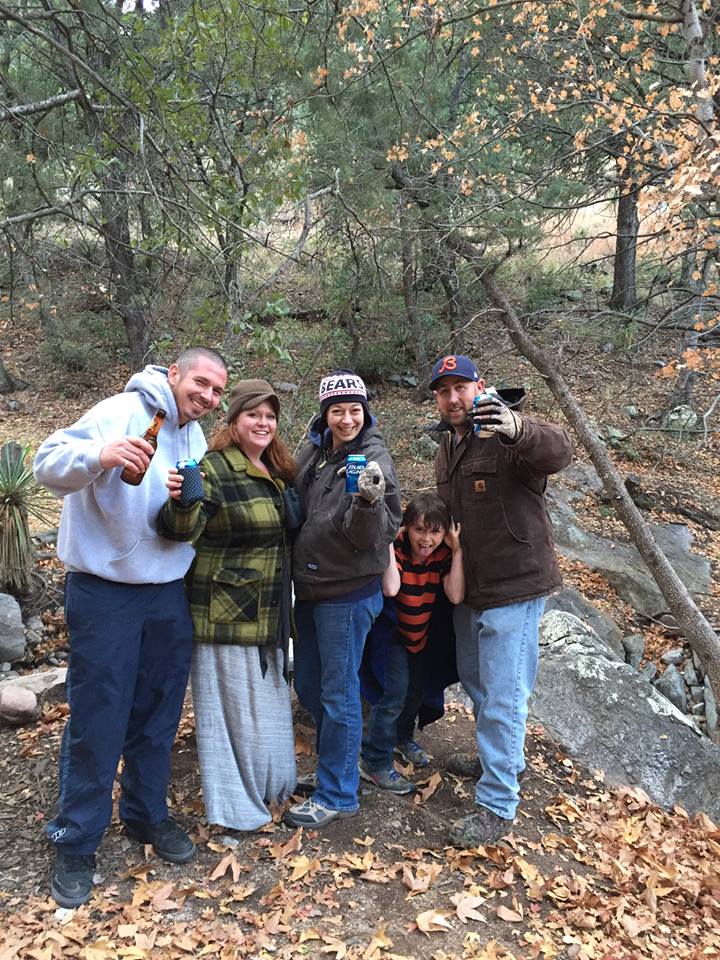 [Speaker Notes: Or maybe it’s not any of those answers at all…

The public is ready to give you their answers.  It’s your job to learn to ask the right questions.


The point is…]
PLANNING  FORRECREATION AND VISITOR SERVICES
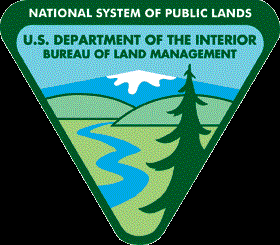 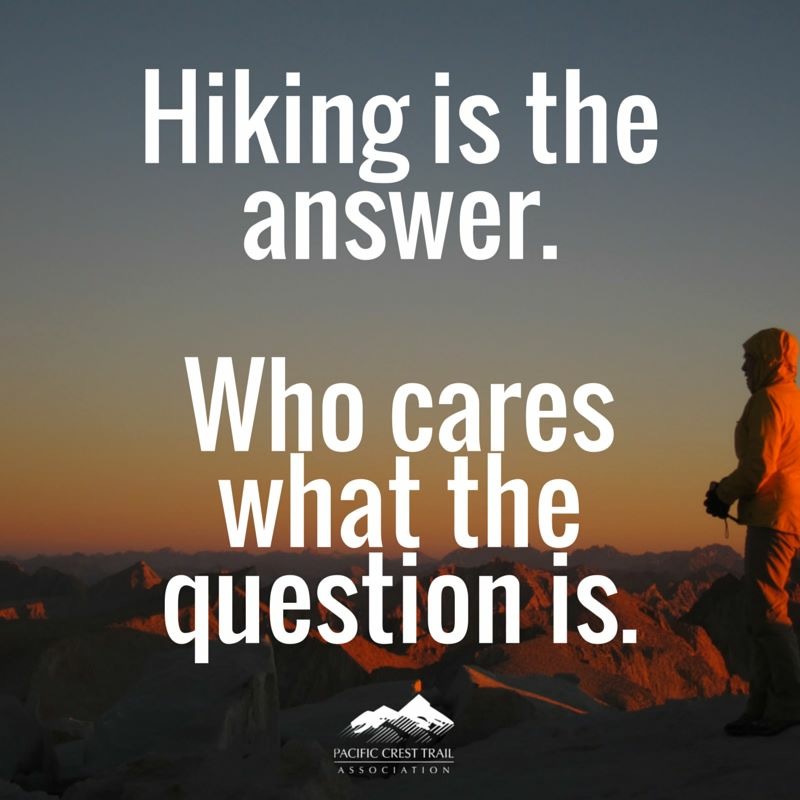 WE DO!
[Speaker Notes: WE care what the question is.  

We need to learn to ask the right questions, so we get meaningful answers that help us make informed decisions about how to manage for recreation into the future.


PAUSE]
PLANNING  FORRECREATION AND VISITOR SERVICES
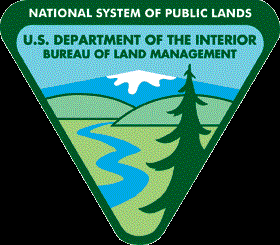 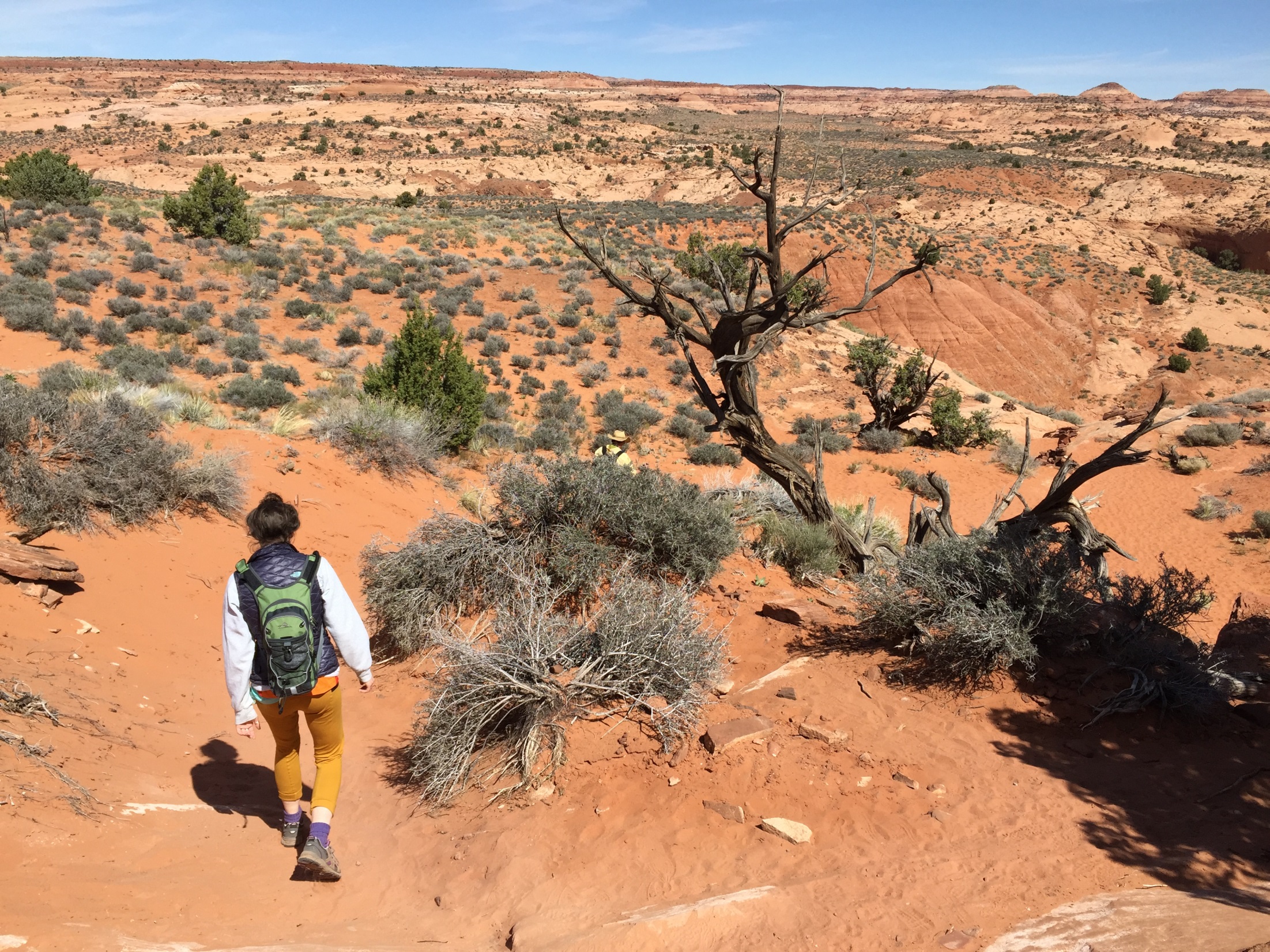 Why is course important and relevant to you?


planning background 
and experience?

Upcoming Plans?
[Speaker Notes: So, let’s talk about the course.  Why is it important, and how is it relevant to you?

(Facilitate discussion 5 – 10 min)]
PLANNING  FORRECREATION AND VISITOR SERVICES
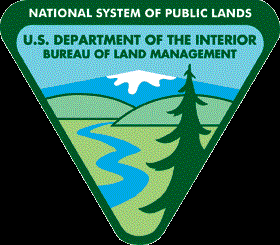 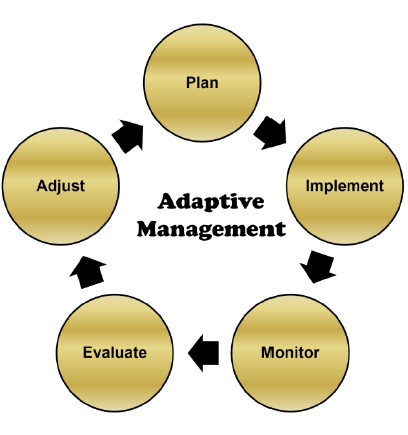 The Planning Cycle
.
Committed to achieving the recreation objectives established in the LUP 
Flexible in the management approach used to achieve those objectives
[Speaker Notes: Recreation planning should be done within an adaptive management framework.  This means staying committed to achieving the recreation objectives established in the LUP but being flexible enough in the management approach used to achieve those objectives

The land use planning process is cyclic, allowing for adaptations if monitoring and evaluation indicates that goals and objectives are not being achieved. Adaptations encompass (1) changing recreation implementation actions or practices, (2) revising supporting recreation management actions and allowable use decisions, or (3) fine tuning the desired RSCs. Over the long term, recreation planning within an adaptive management framework means staying committed to achieving the recreation objectives established in the LUP but being flexible enough in the management approach used to achieve those objectives.]
PLANNING  FORRECREATION AND VISITOR SERVICES
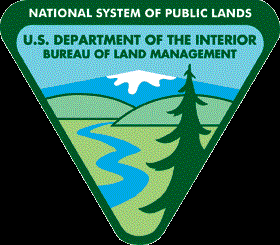 The Planning Cycle
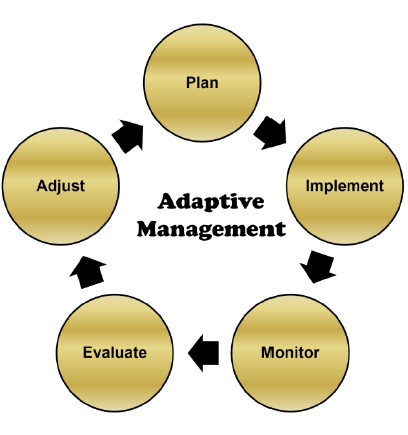 .
[Speaker Notes: We already discussed that we spend most of our time here, in implementation.  

But notice this is just one part of the overall cycle.]
PLANNING  FORRECREATION AND VISITOR SERVICES
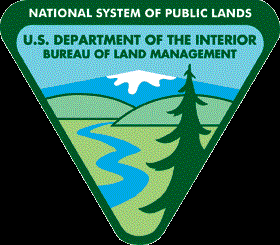 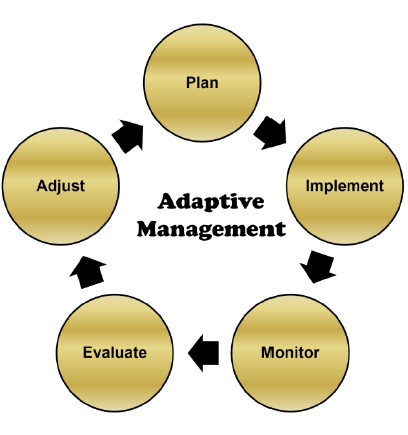 The Planning Cycle
The Focus is on Planning, but also you can also use the procedures in the handbook to monitor, evaluate and adjust throughout the planning cycle.
[Speaker Notes: The course content, obviously is going to focus on Planning, but we should also keep in mind, how you can use the procedures in the handbook to monitor, evaluate and adjust throughout your planning cycle.]
PLANNING  FORRECREATION AND VISITOR SERVICES
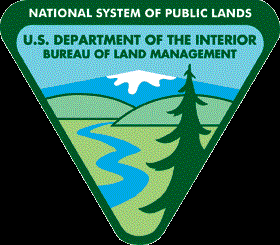 LAND USE PLANNING PROCESS
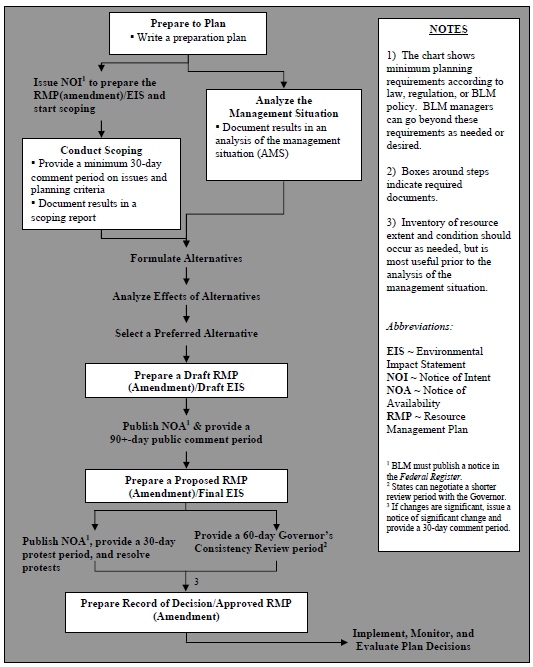 [Speaker Notes: Let’s briefly  look at the Land Use Planning Process used to develop a Land Use Plan.

This process is also on the wall.  It’s important to know where we are in the process as we go though the course, and how the modules (which are sections in the handbook) overlap the planning process.]
PLANNING  FORRECREATION AND VISITOR SERVICES
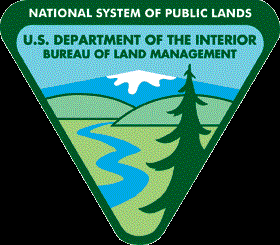 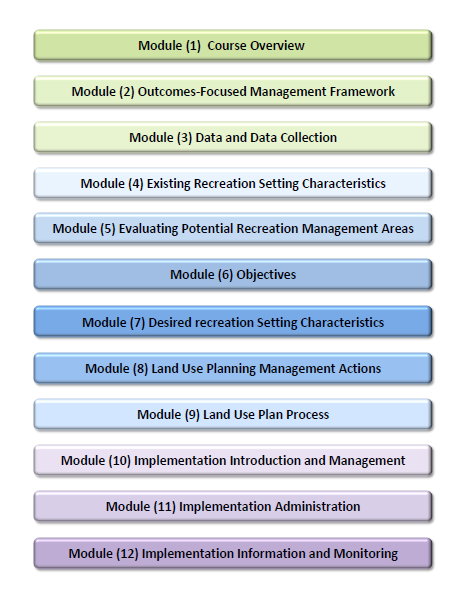 [Speaker Notes: You’ll notice that your handbook is tabbed by module.  We decided early in the course development that we wanted the course to parallel the handbook.  We encourage you to make your handbook your own.  Make notes, highlight, dog-ear, whatever it takes, so you know where to go when you need more info.]
PLANNING  FORRECREATION AND VISITOR SERVICES
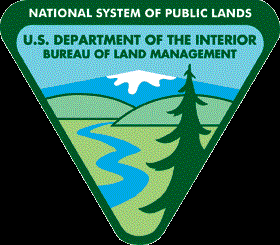 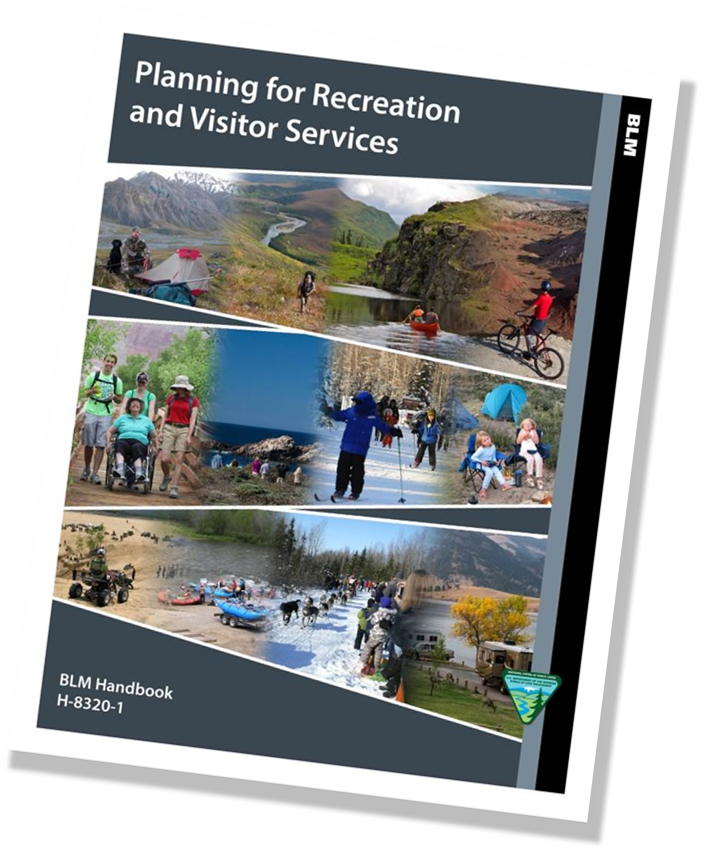 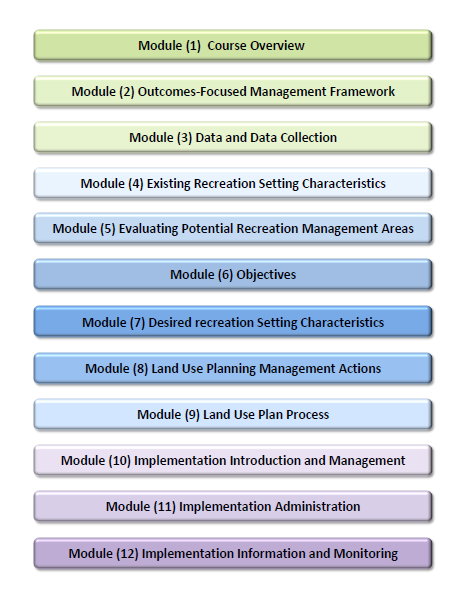 [Speaker Notes: You can only remember a small percent of the info we cover in this course.  My hope is that you learn what you don’t know, and you remember where to go to find it.]
PLANNING  FORRECREATION AND VISITOR SERVICES
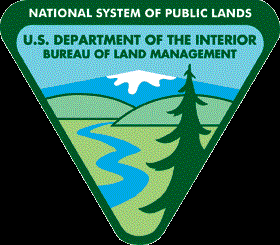 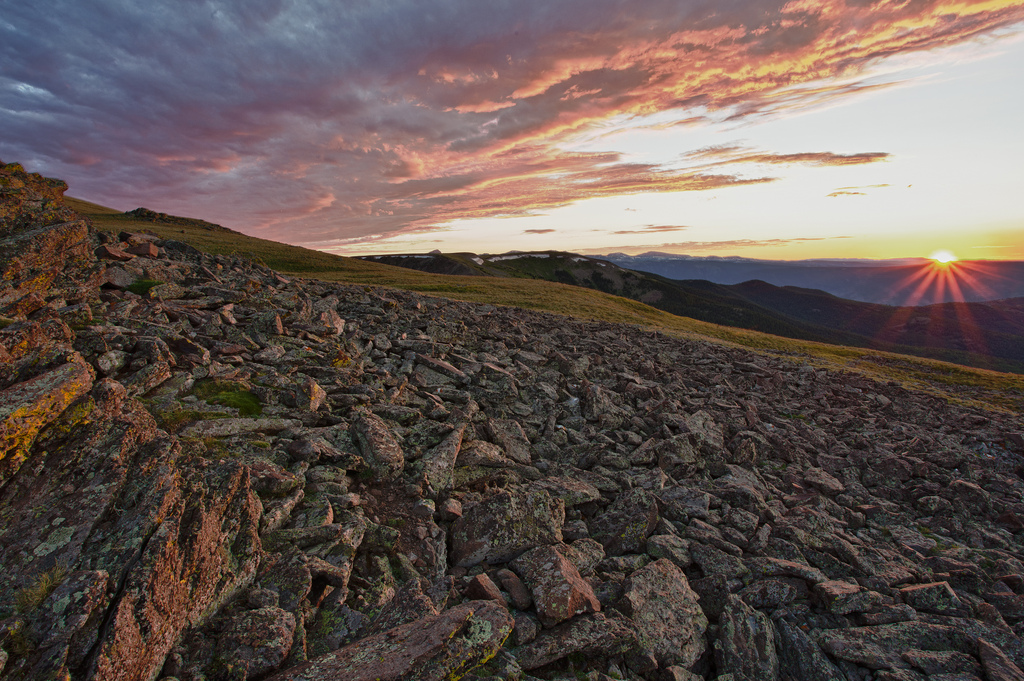 Required LUP 
Decisions
for R&VS
[Speaker Notes: There are 3 major LUP requirements for R&VS:


Designate recreation management areas – 2 types, SRMAs, ERMAs

Establish R&VS objectives for each RMA. – There is more to this than you may think, so we’ll be going over this in more detail.

Identify LUP-level management actions and allowable uses for each RMA.  - Many decisions related to R&VS are NOT LUP-level decisions, so the trick here will be to separate them from implementation level – but more on that later.]
PLANNING  FORRECREATION AND VISITOR SERVICES
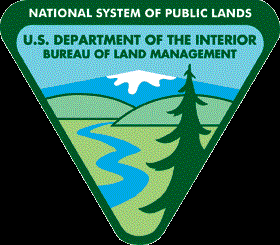 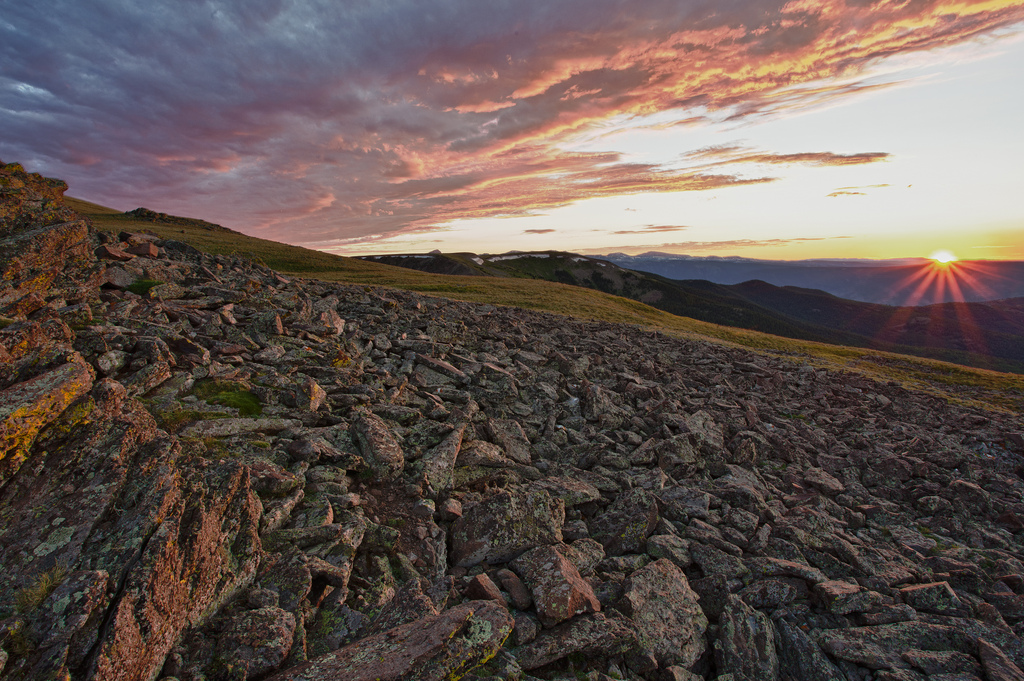 Required LUP Decisions
for R&VS:
Designate recreation management areas (RMAs). 

Establish R&VS objectives for each RMA. 

Identify LUP-level management actions and allowable uses for each RMA.
[Speaker Notes: There are 3 major LUP requirements for R&VS:


Designate recreation management areas – 2 types, SRMAs, ERMAs

Establish R&VS objectives for each RMA. – There is more to this than you may think, so we’ll be going over this in more detail.

Identify LUP-level management actions and allowable uses for each RMA.  - Many decisions related to R&VS are NOT LUP-level decisions, so the trick here will be to separate them from implementation level – but more on that later.]
PLANNING  FORRECREATION AND VISITOR SERVICES
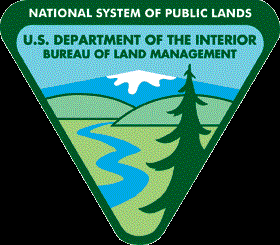 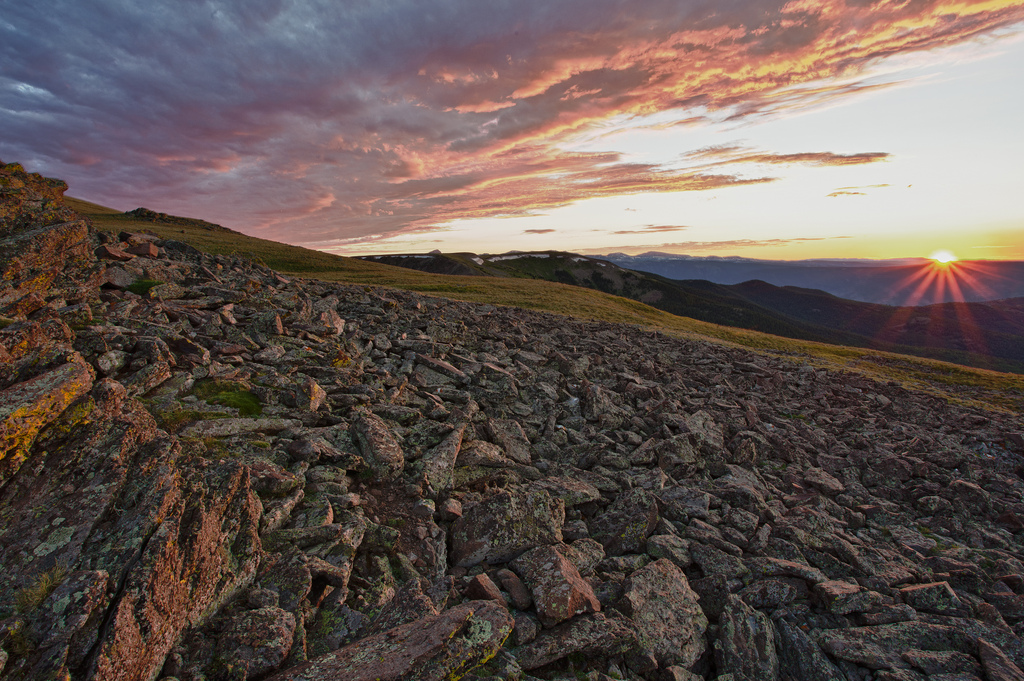 Required LUP Decisions
for R&VS:
Designate Recreation Management Areas (RMAs). 

Establish R&VS objectives for each RMA. 

Identify LUP-level management actions and allowable uses for each RMA.
[Speaker Notes: The first one we’ll talk about is the designation of Recreation Management Areas, or RMAs.]
PLANNING  FORRECREATION AND VISITOR SERVICES
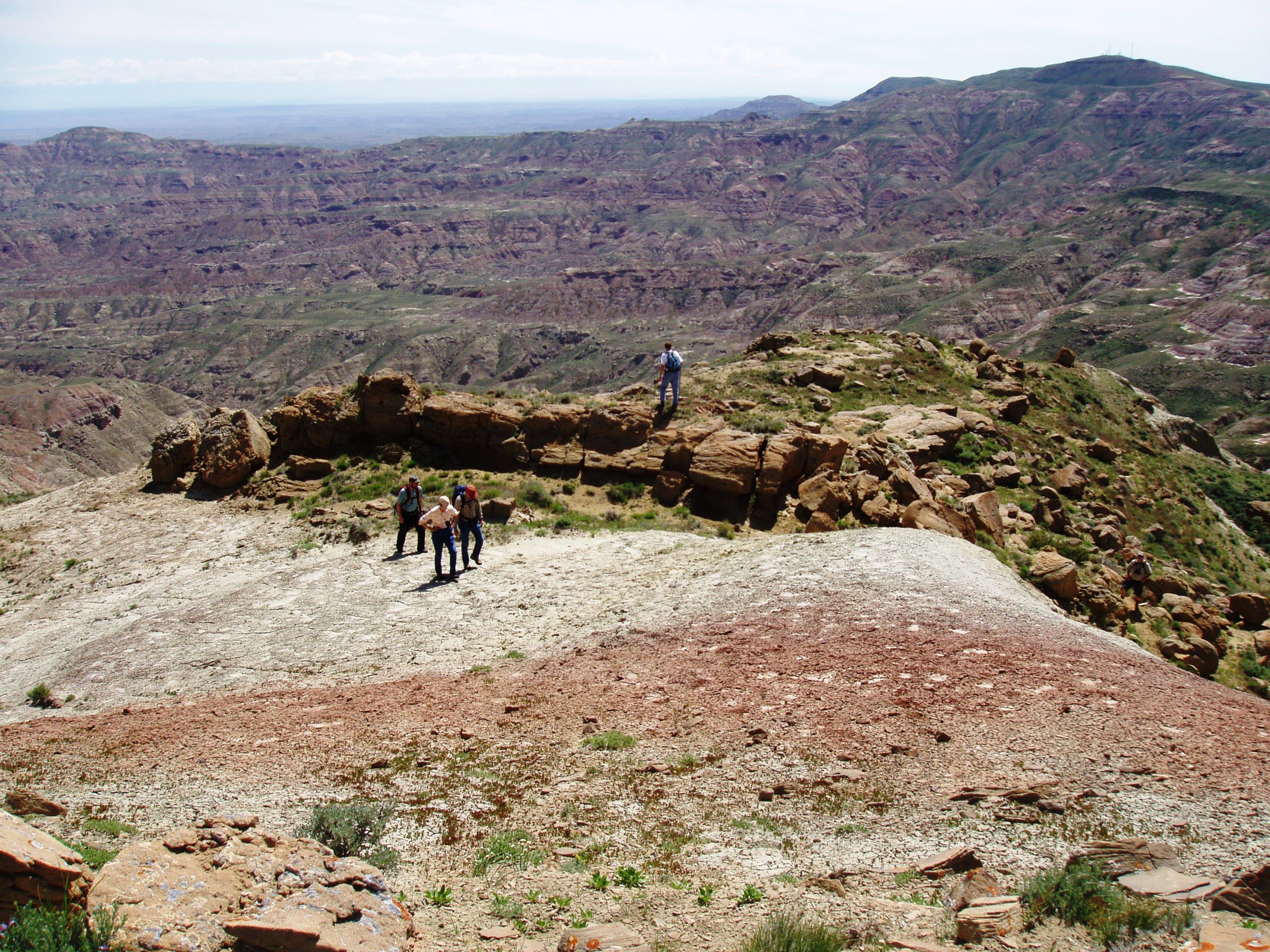 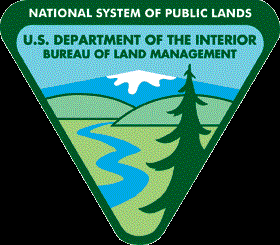 The First Required LUP Decision for R&VS:
Designate  Recreation  Management  Areas (RMAs). 


Two types:

Special Recreation Management Areas (SRMA)

Extensive Recreation Management Areas (ERMA)
[Speaker Notes: RMAs are land units where:

- R&VS objectives are recognized as a primary resource management consideration 

- and specific management is required to protect the recreation opportunities. 

RMA designation is based on: 
recreation demand and issues
recreation setting characteristics
resolving conflicts 
compatibility with other resource uses
resource protection needs

There are 2 types.  Special Recreation Management Areas (SRMAs) and Extensive Recreation Management Areas (ERMAs)

If you remember the previous recreation policy, it’s important to note that the names are the same, but the definitions have changed!]
PLANNING  FORRECREATION AND VISITOR SERVICES
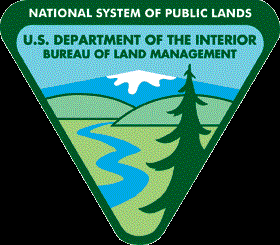 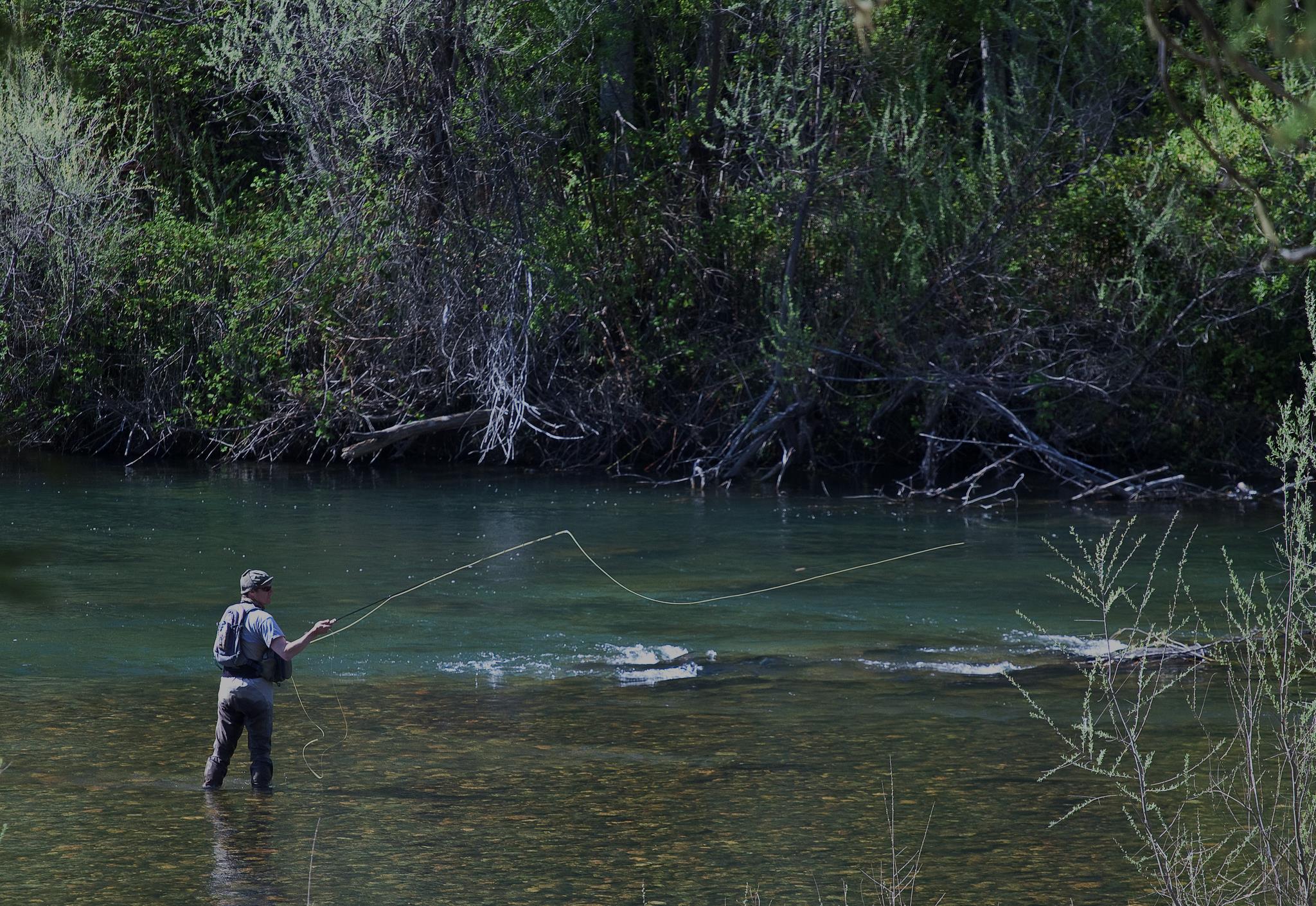 Definitions
ERMAs

Specific management required to address:

Recreation Use
Demand
R&VS investments
SRMAs

Opportunities and recreation Settings are 

Unique 
Important 
Distinctive
Public Lands not Designated
[Speaker Notes: SRMAs  are administrative designations where the existing or proposed recreation opportunities and recreation setting characteristics (RSCs) are recognized for their unique value, importance and/or distinctiveness, especially as compared to other areas used for recreation. 

ERMAs are administrative designations that require specific management consideration in order to address recreation use, demand or R&VS program investments. 

One is not better than another.  Some FOs won’t have any.  Some have many.  Do what works for your area.

You also many have lands that do not meet the criteria for RMAs.  Those don’t get a designation or a name.  We refer to them as undesignated lands or 

“Public Lands Not Designated as Recreation Management Areas.”]
PLANNING  FORRECREATION AND VISITOR SERVICES
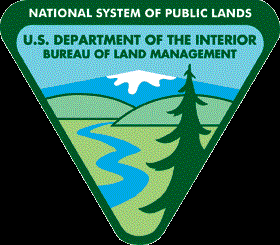 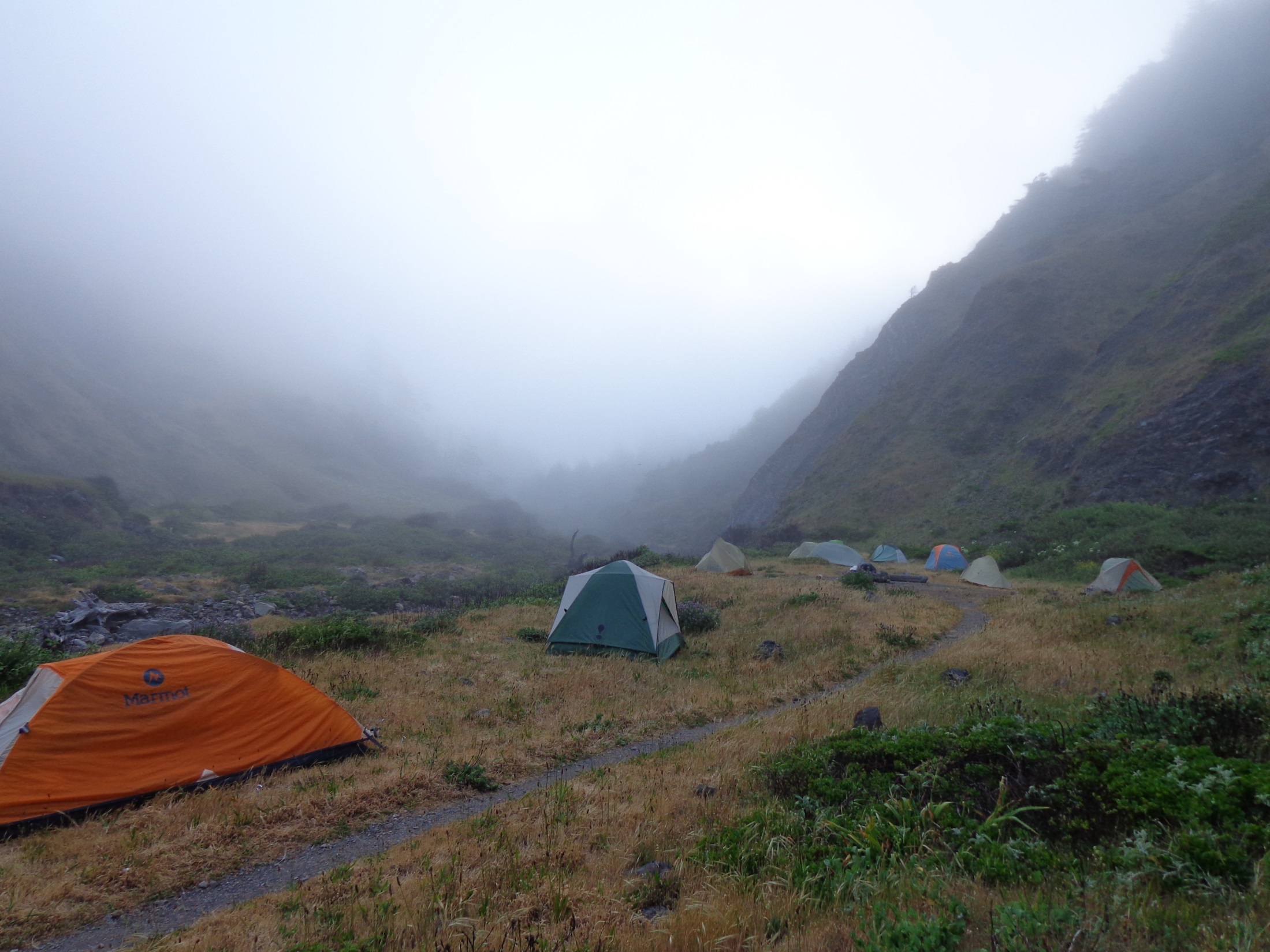 Management Focus
SRMAs:

Protect and Enhance:

Activities
Experiences
Benefits
Settings


Keyword: Priority
ERMAs:

Support and Sustain: 

Principal Activities
Qualities
Conditions



Keyword: Commensurate
[Speaker Notes: Management Focus is different for SRMAs and ERMAs

SRMAs are managed to protect and enhance a 

targeted set of activities, experiences, benefits and recreation settings.

R&VS management is recognized as the predominant LUP focus, where specific recreation opportunities and RSCs are managed and protected on a long-term basis.  

Recreation may be prioritized among other resources and resources uses.  

For example, an SRMA may be closed to leasing ( or subject to NSO stipulations), Closed or limited to motorized use, or be a ROW avoidance area.  We’ll look at more examples soon.


ERMAs are different.

They are managed to support and sustain 

the principal recreation activities 

and the associated qualities and conditions of the ERMA.

Because management of ERMA areas is commensurate with the management of other resources and resource uses, it may not be possible to manage the area in a way that would support and sustain the optimal settings.

What about the undesignated lands?  What is the Management Focus there?]
PLANNING  FORRECREATION AND VISITOR SERVICES
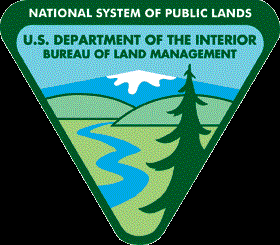 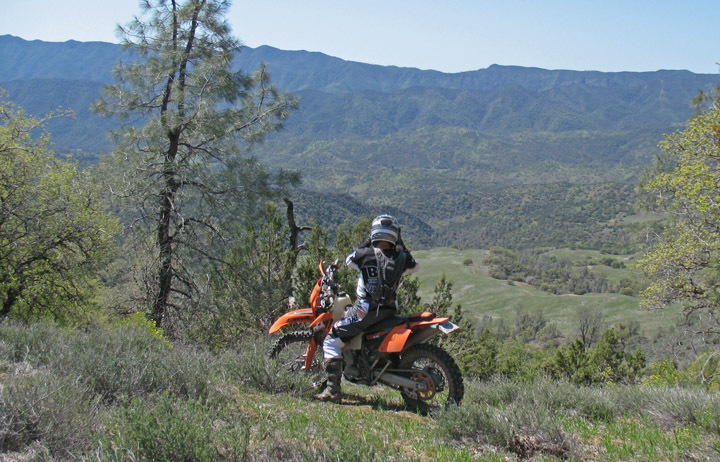 Management Focus

Public Lands Not Designated
Address basic R&VS and resource stewardship needs, such as:

(a) Visitor health and safety.
(b) Use and user conflicts.
(c) SRP restrictions 
(d) Mitigation of recreation impacts on cultural and natural resources.
[Speaker Notes: It’s going to vary, but it’s not Recreation.

On these lands, recreation is not emphasized.  They are managed to meet only basic R&VS and resource stewardship needs.

Recreation activities may occur (unless otherwise closed to public use), but managed so that they are not in conflict with the primary uses of these lands.]
PLANNING  FORRECREATION AND VISITOR SERVICES
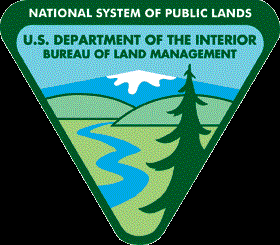 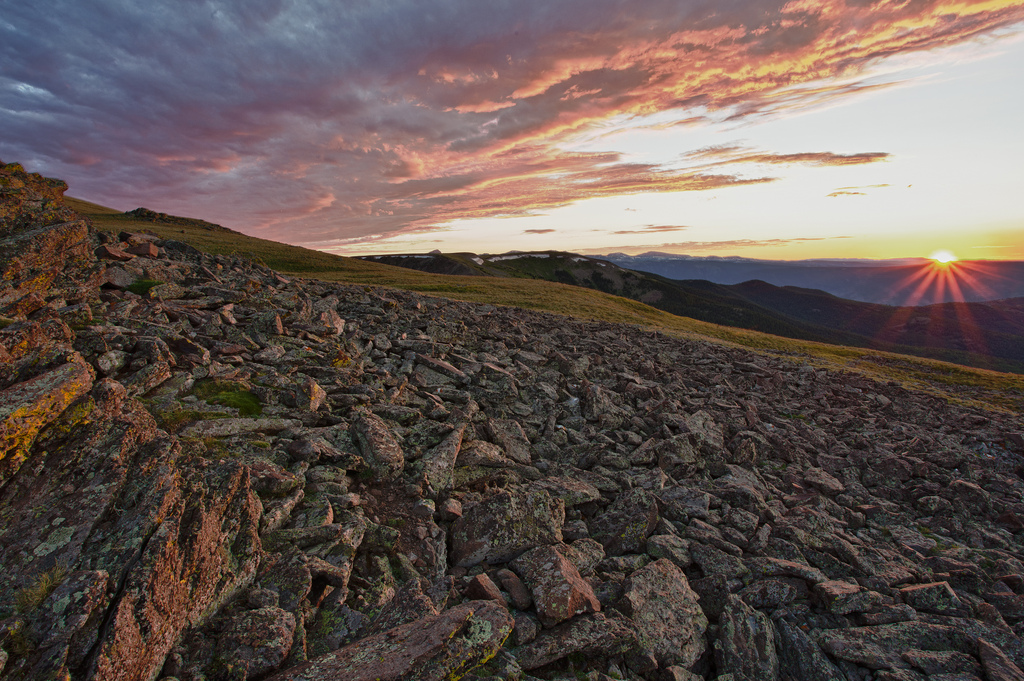 Required LUP Decisions
for R&VS:
Designate recreation management areas (RMAs). 

Establish R&VS objectives for each RMA. 

Identify LUP-level management actions and allowable uses for each RMA.
[Speaker Notes: The second Required LUP Decision for R&VS is to establish Objectives for each RMA.

I’m gong to briefly explain what this means, how they differ for SRMAs and ERMAs and show you some examples.]
PLANNING  FORRECREATION AND VISITOR SERVICES
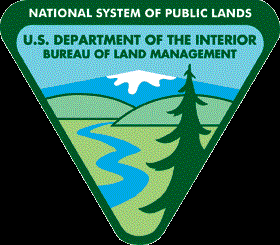 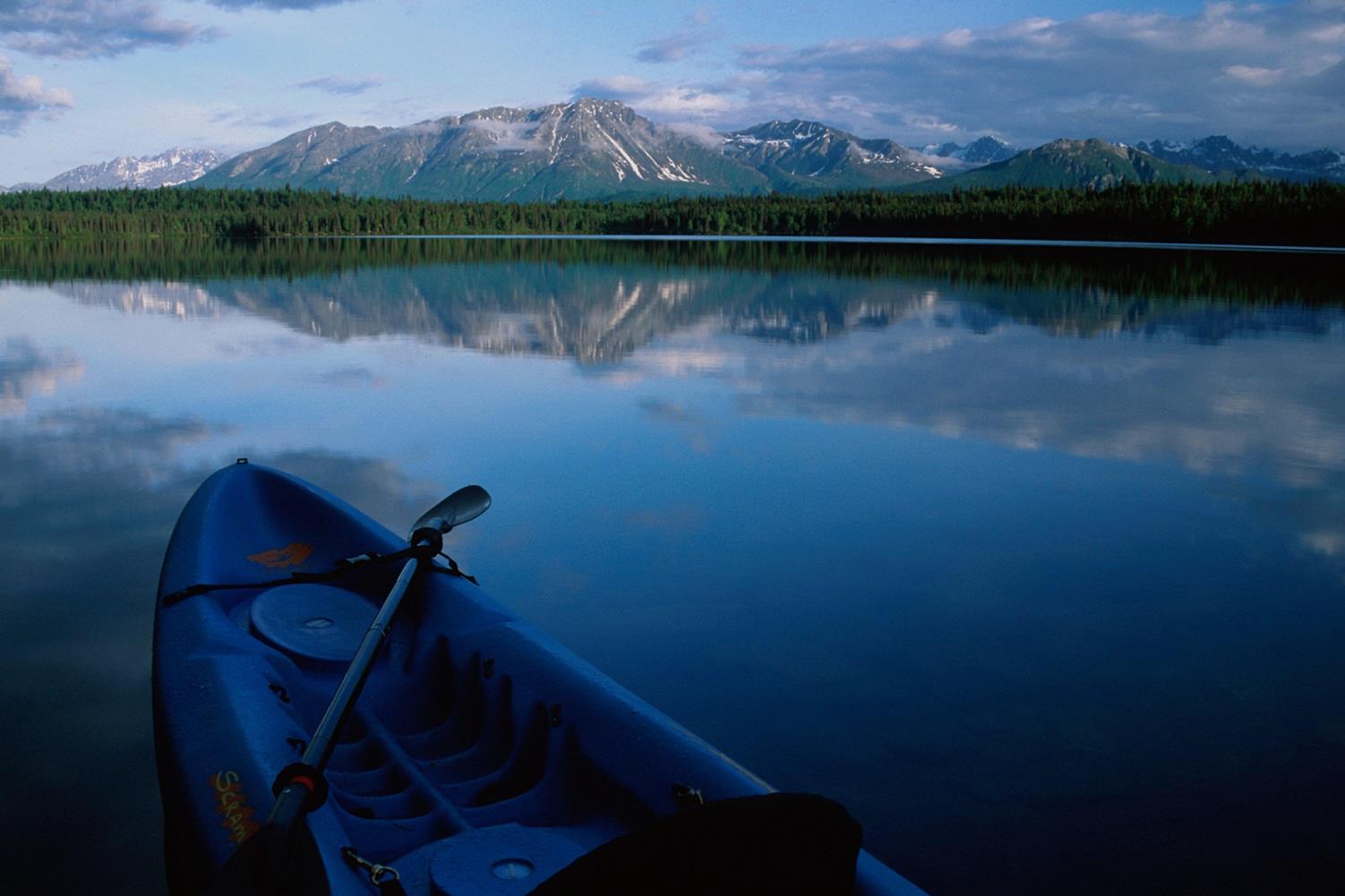 Objectives
SRMAs

Measureable Outcome-Focused Objective 
which defines:

Activities
Experiences
Benefits
ERMAs

Measurable Objective 
Which defines:


Activities
Qualities
Conditions
[Speaker Notes: First we’ll look at SRMAs.

SRMAs must have Outcome-focused recreation objectives which identify the 

Targeted set of Activities, experiences and benefits.

Linkages between activities, experiences, and benefits should be graphically diagramed to document their relationship.  I’ll show you an example in a minute.


ERMA objectives should also be measureable but are not Outcomes Focused.  
They do define the recreation activities and associated qualities and conditions 
But do not explicitly prescribe outcomes to be targeted

This is because outdoor recreation planners may not be able manage the area's physical, social, and operational components to a degree necessary to facilitate attainment of a targeted set of outcomes.  Remember, in ERMAs, recreation is managed commensurately with other resources and resource uses, and recreation opportunities may even be constrained by decisions that benefit other resources.

Before we get to our SRMA example let’s talk about what we mean by outcomes.]
PLANNING  FORRECREATION AND VISITOR SERVICES
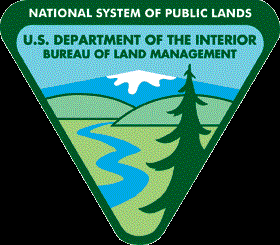 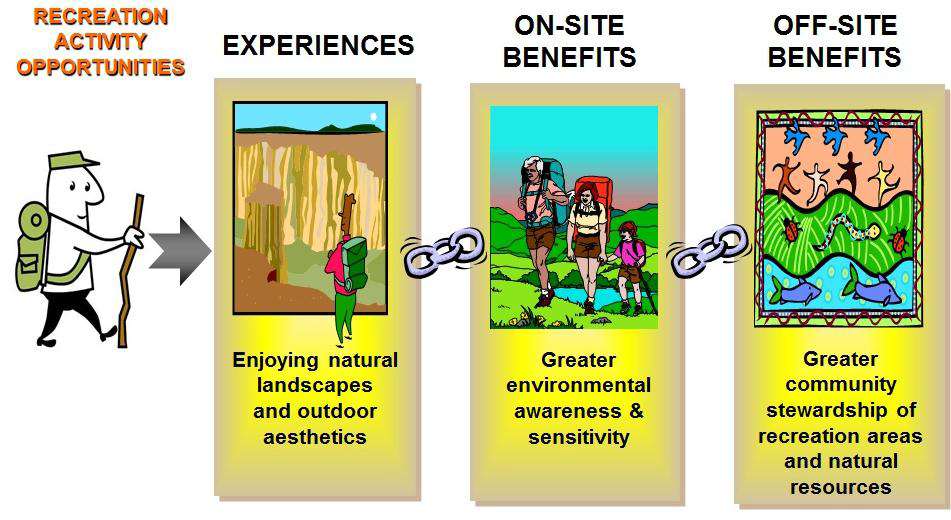 [Speaker Notes: Onsite and Offsite Benefits of Outcomes-Focused Management. 

The fundamental concept of outcomes-focused management is that benefits endure beyond the onsite recreation experience attained by individuals.

Those experiences and onsite benefits stay with the individual when they leave the recreation area and cumulatively lead to offsite beneficial outcomes to communities, economies, and the environment. 

This linkage between experiences and outcomes can be viewed as a chain. 

For example, the experience of enjoying natural landscapes and outdoor aesthetics can be shown to lead to greater community stewardship of recreation areas and natural resources]
PLANNING  FORRECREATION AND VISITOR SERVICES
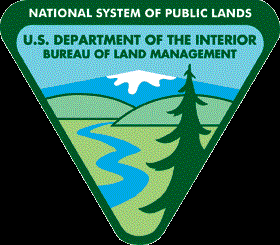 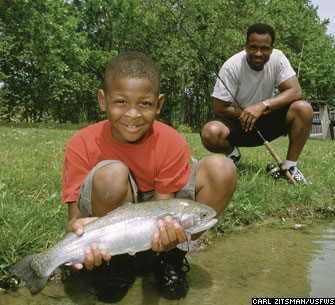 SRMA Objectives:
ACTIVITES
EXPERIENCES  
and BENEFITS 
derived from those experiences!
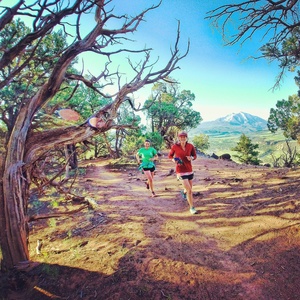 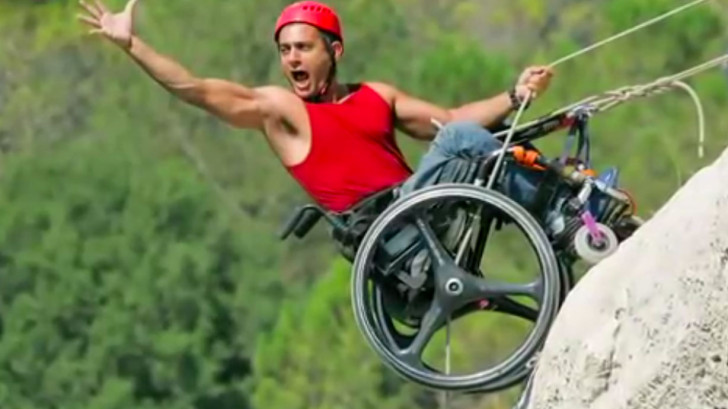 [Speaker Notes: Why are we, as land managers concerned about outcomes?

Recreation is about much more than activities.  It’s about human experiences that lead to personal growth, family bonding, better health, environmental stewardship, and much more.  

We don’t just manage for activities, but for the experiences and benefits that really make differences in people’s lives.

Appendix 2 of the Handbook has a list of over 100 personal, community, economic and environmental benefits.]
PLANNING  FORRECREATION AND VISITOR SERVICES
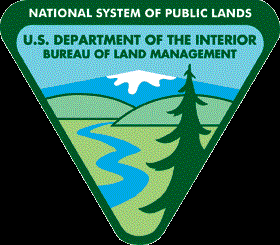 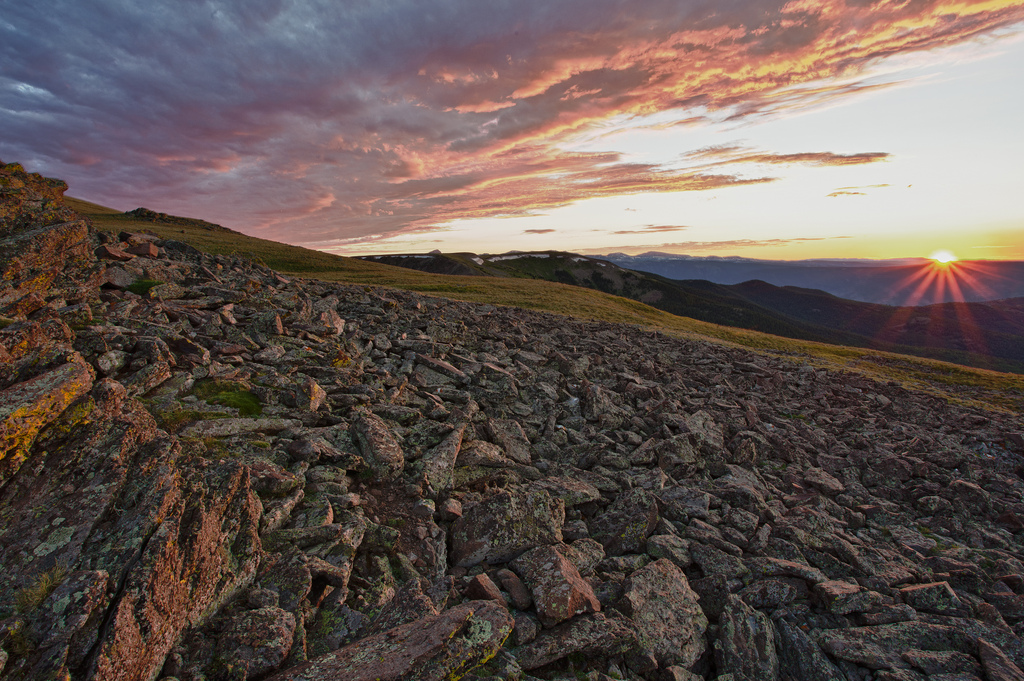 Required LUP Decisions
for R&VS:
Designate recreation management areas (RMAs). 

Establish R&VS objectives for each RMA. 

Identify LUP-level management actions and allowable uses for each RMA.
[Speaker Notes: Now that we’ve looked at some examples of SRMA and ERMA objectives, we’ll talk about the LUP level 

Management Actions  and

Allowable Uses  for each RMA.]
PLANNING  FORRECREATION AND VISITOR SERVICES
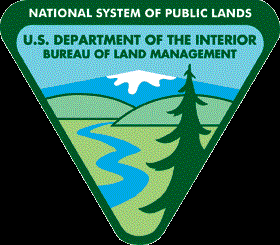 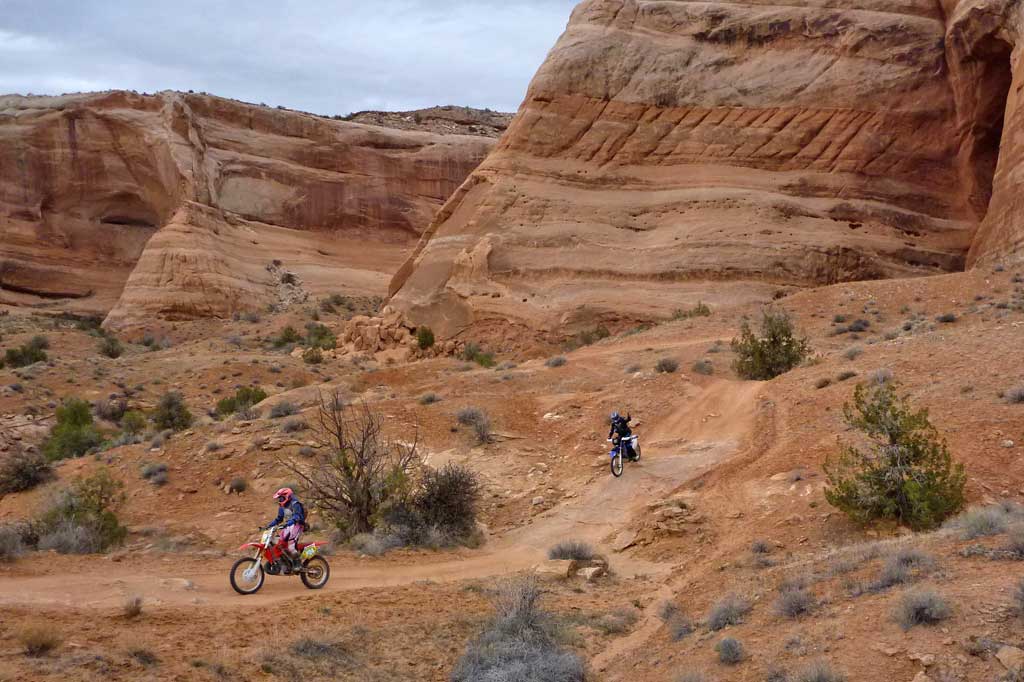 LUP Level Decisions
SRMAs  and ERMAs
LUP Level:
Management Actions and Allowable Use Decisions

	Within R&VS

	Within Other Programs
Keyword:  LUP Level
Caution!  
Avoid making implementation level decisions here!
[Speaker Notes: LUP Level decisions are made for both within R&VS and within other programs.


In most cases specific recreational activities not allocated at the LUP level are considered implementation level use decisions  (e.g., rope swinging, base jumping, geo-caching, or no dogs).]
PLANNING  FORRECREATION AND VISITOR SERVICES
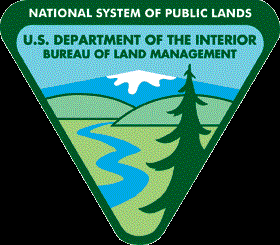 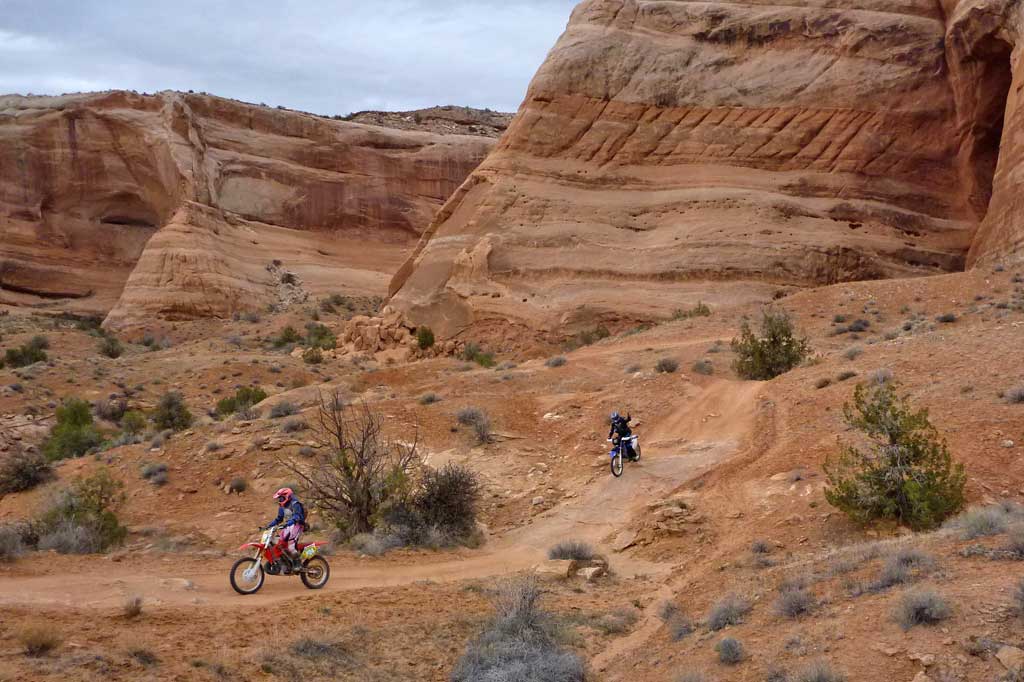 LUP Level Decisions
Within R&VS
 Sustain or enhance recreation objectives.

 Maintain or enhance the desired physical, social, and operational RSCs.

 Constrain uses, including incompatible recreation activities that are detrimental to meeting recreation objectives.

 Address visitor health and safety, resource protection, and use and user conflicts (e.g., areas closed to target shooting, camping limitations).

 Address the type(s), activities, and locations where special recreation permits (SRPs) would or would not be issued.
[Speaker Notes: Within the R&VS Program. Within the R&VS program, identify supporting management actions and allowable use decisions to accomplish the following:

 Sustain or enhance recreation objectives.

 Maintain or enhance the desired physical, social, and operational RSCs.

 Constrain uses, including incompatible recreation activities that are detrimental to meeting recreation objectives.

 Address visitor health and safety, resource protection, and use and user conflicts (e.g., areas closed to target shooting, camping limitations).

 Address the type(s), activities, and locations where special recreation permits (SRPs) would or would not be issued.]
PLANNING  FORRECREATION AND VISITOR SERVICES
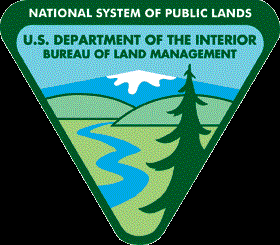 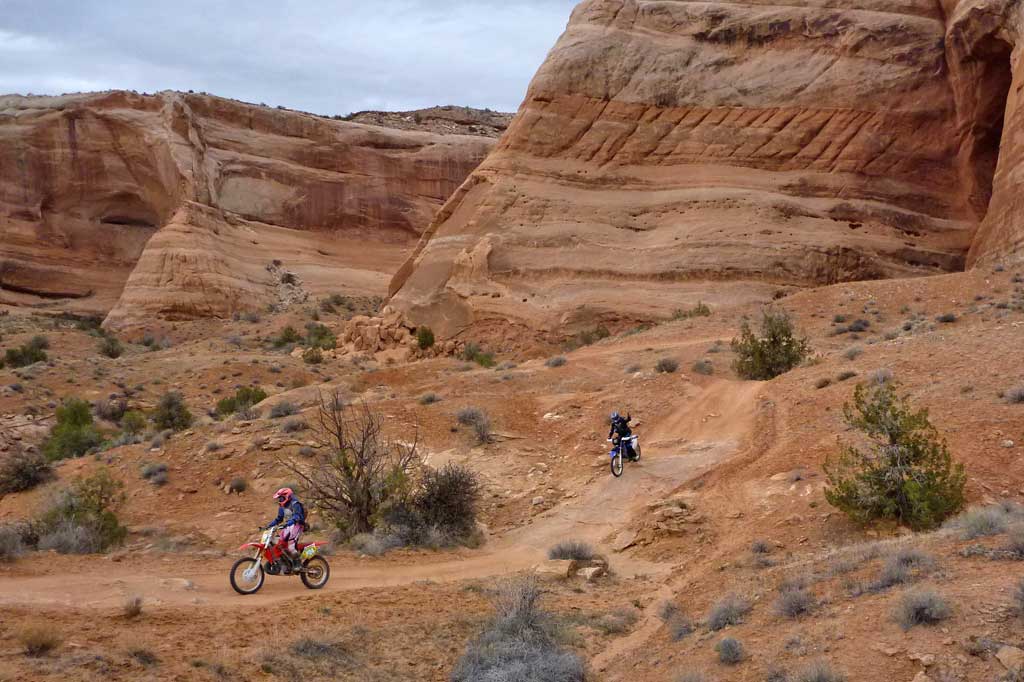 LUP Level Decisions
Within Other Programs
Stipulations on mineral or other development

Designations for all types and modes of travel

 Areas available for livestock grazing

Visual resource management classes
[Speaker Notes: Within Other Programs. Within other programs, establish terms, conditions, or special considerations necessary to achieve objectives (e.g., stipulations on mineral or other development, designations for all types and modes of travel, areas available for livestock grazing, or visual resource management classes). All actions must conform to applicable program policy, regulations, and valid existing rights.]
PLANNING  FORRECREATION AND VISITOR SERVICES
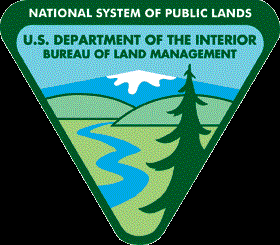 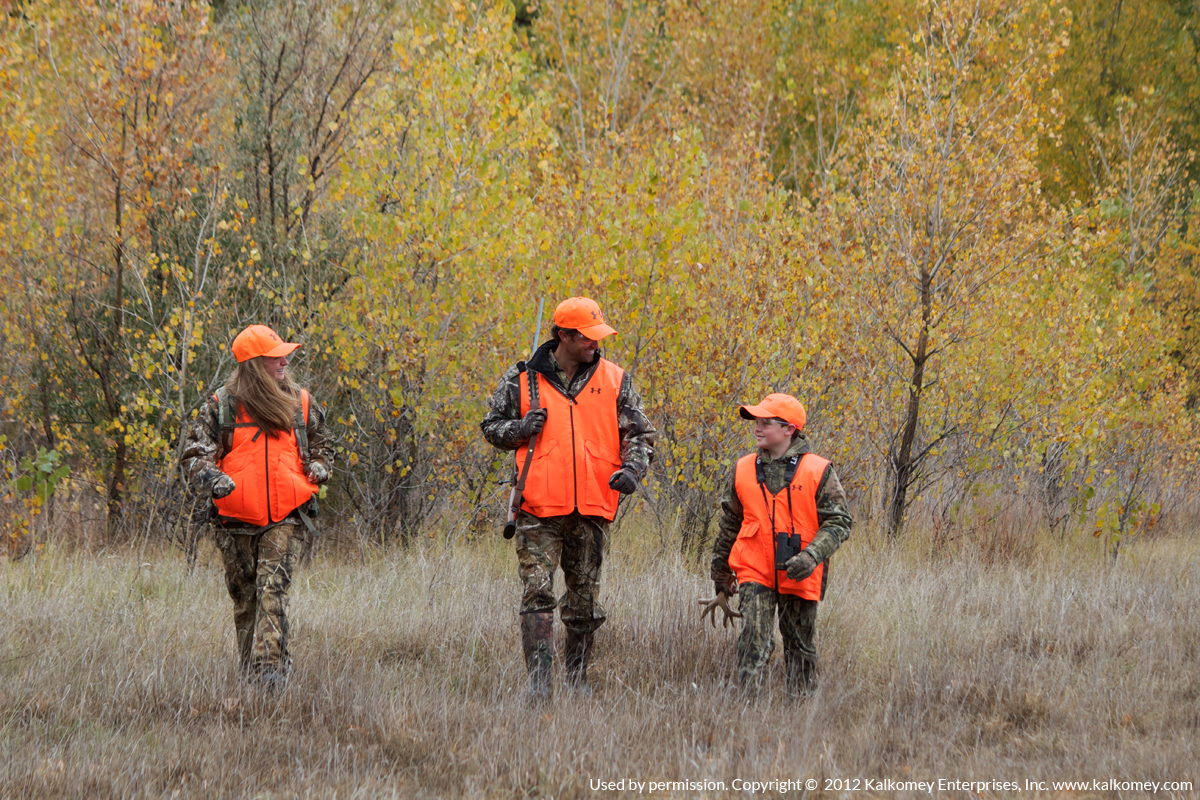 LUP Level Decisions - Undesignated Lands
LUP Decisions to address:
Visitor health and safety. 
 Use and user conflicts. 
 The type(s), activities and locations where SRPs would be
     issued or not issued. 
 Mitigation of recreation impacts on cultural and natural 
     resources.
Caution!  
Avoid making implementation level decisions here!
[Speaker Notes: Requirements.  Management actions and allowable use decisions may still be necessary to address basic R&VS and resource stewardship needs: 

Visitor health and safety. 
Use and user conflicts. 
The type(s), activities and locations where special recreation permits would be issued or not issued. 
Mitigation of recreation impacts on cultural and natural resources.]
PLANNING  FORRECREATION AND VISITOR SERVICES
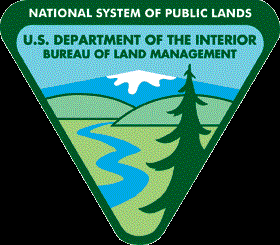 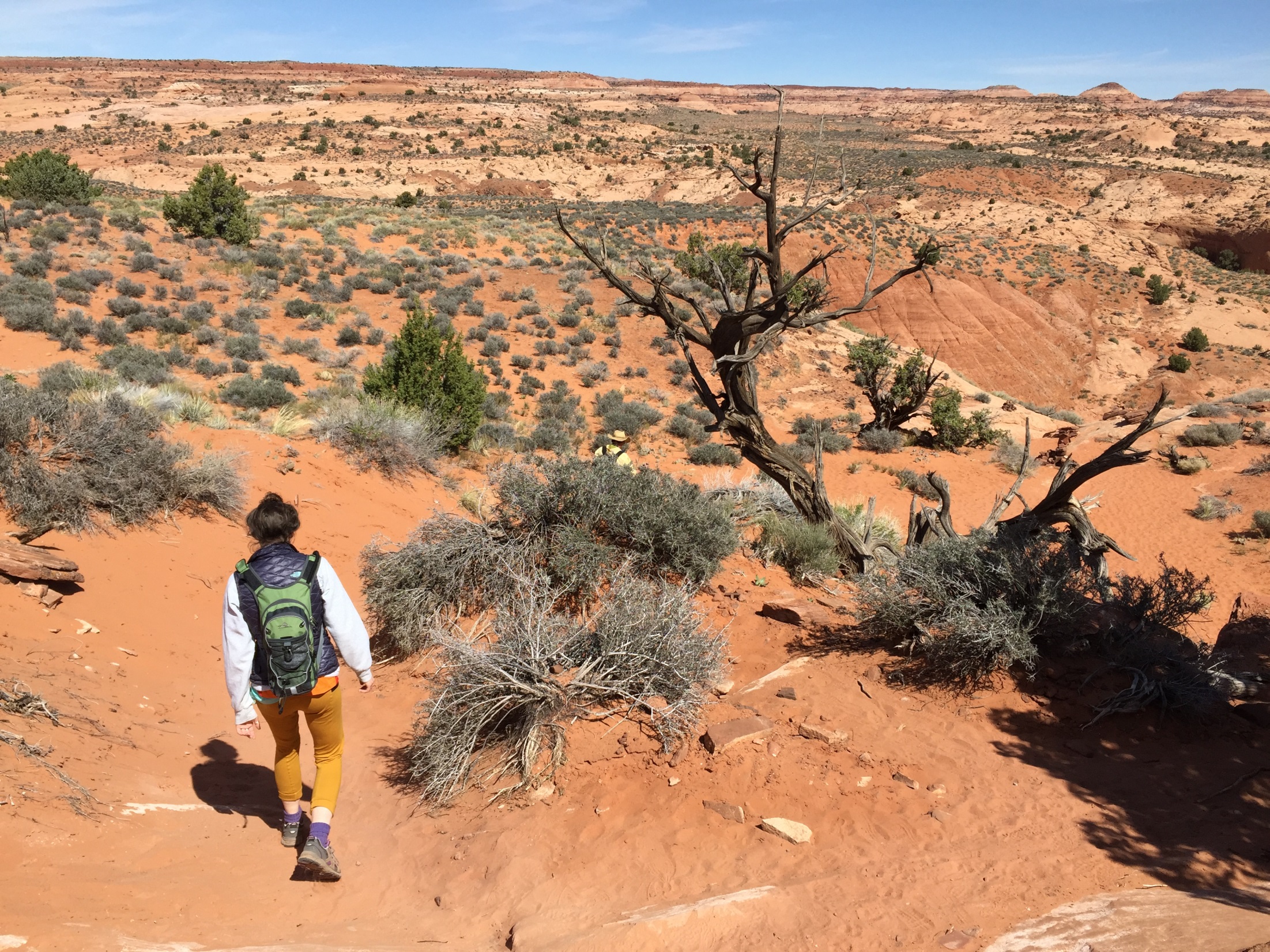 implementation decisions
[Speaker Notes: The next sections we will discuss is Implementation Decisions.]
PLANNING  FORRECREATION AND VISITOR SERVICES
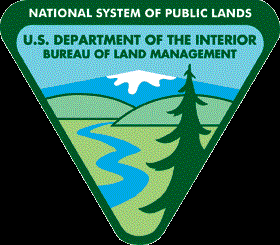 Implementation Decisions: 

Site specific 
Appealable
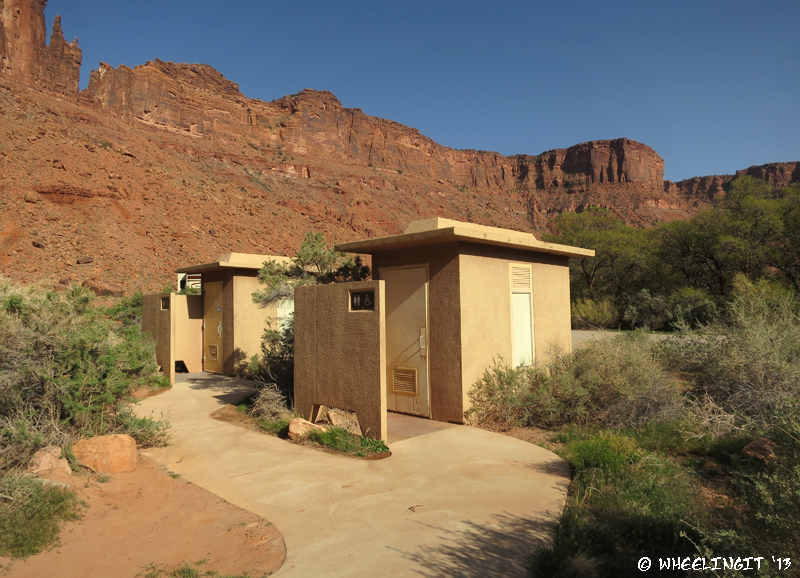 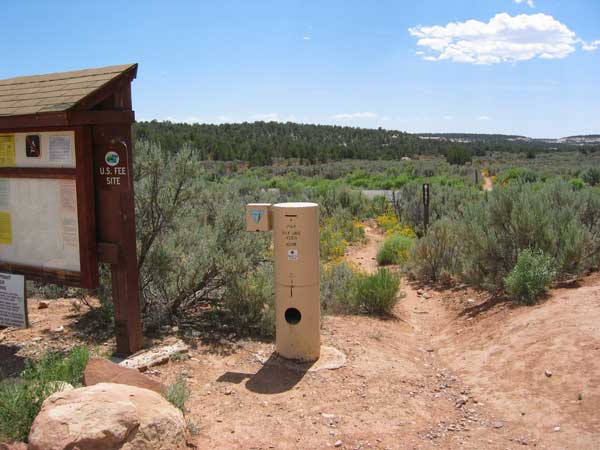 Management
Administration
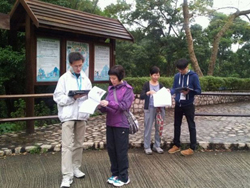 Monitoring
Information and Education
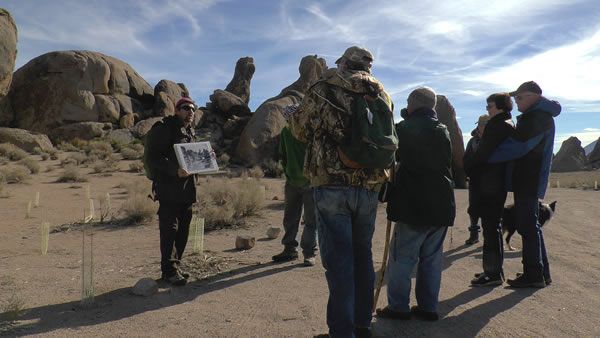 [Speaker Notes: There are four categories of Implementation Decisions

Management
Administration
Information and Education
Monitoring

Site Specific
2) Appealable  to IBLA under 43 CFR 4.410 

LUP Decision  - protest
The BLM may use a single land use planning/NEPA process to make both land use plan and implementation decisions, provided both types of decisions are adequately addressed with the appropriate level of NEPA analysis. 

Where implementation decisions are made as part of the land use planning process, they are still subject to the appeals process or other administrative review as prescribed by the specific resource program regulations after the BLM resolves the protests to land use plan decisions and makes a decision to adopt or amend the RMP. 

The proposed plan /final EIS should display land use plan and implementation decisions (and clearly distinguish between the two types of decisions). 

Implementation decisions are changed through an interdisciplinary NEPA process in conjunction with the BLM resource program-specific guidance.]
PLANNING  FORRECREATION AND VISITOR SERVICES
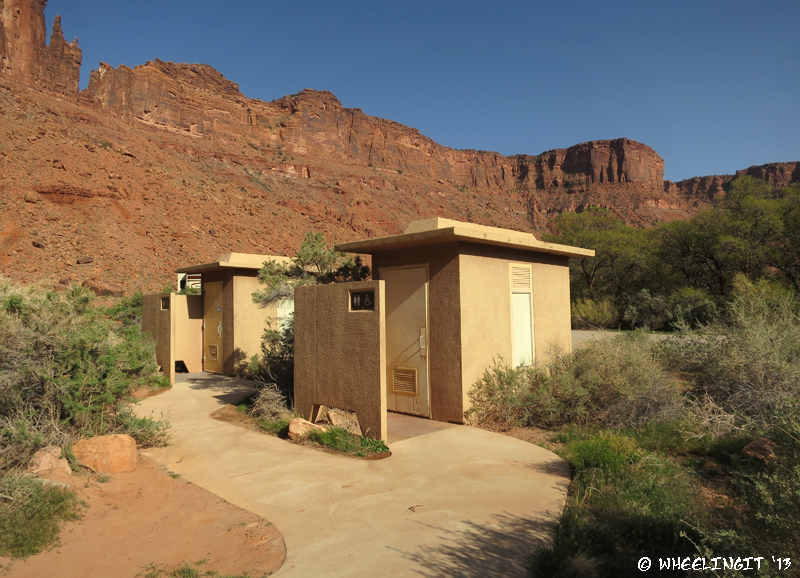 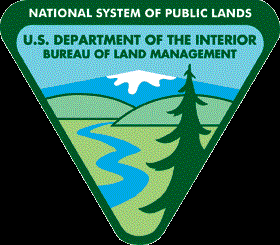 Implementation Decisions: Management
Commitment of resources
Services
Facilities 
Developed sites
Roads and trails
[Speaker Notes: Management.  Recreation management actions, such as commitment of resources, services to be offered to visitors, and/or the development and provision of facilities (e.g. developed recreation sites, roads and trails).]
PLANNING  FORRECREATION AND VISITOR SERVICES
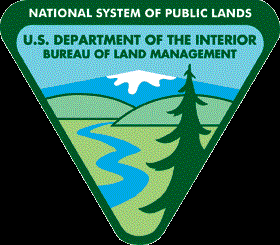 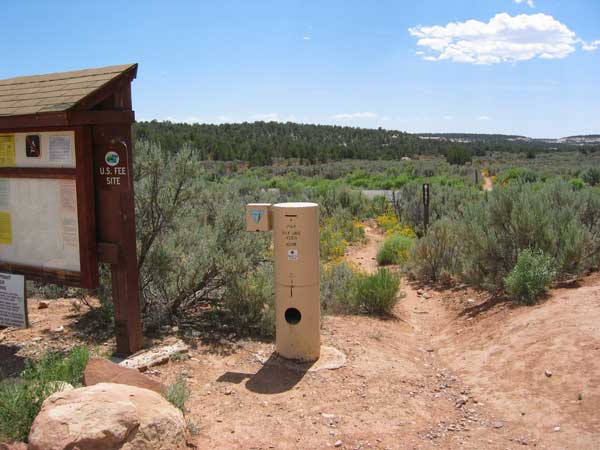 Implementation Decisions: Administration
Regulatory actions including:
Allocation systems 
Permits
Fees
Use restrictions
Partnership agreements
Business plans 
Fiscal accountability systems
Data management protocols
[Speaker Notes: Administration includes regulatory actions including:
Allocation systems 
Permits
Fees
Use restrictions
Partnership agreements
Business plans 
Fiscal accountability systems
Data management protocols]
PLANNING  FORRECREATION AND VISITOR SERVICES
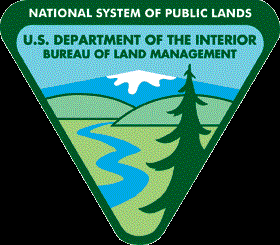 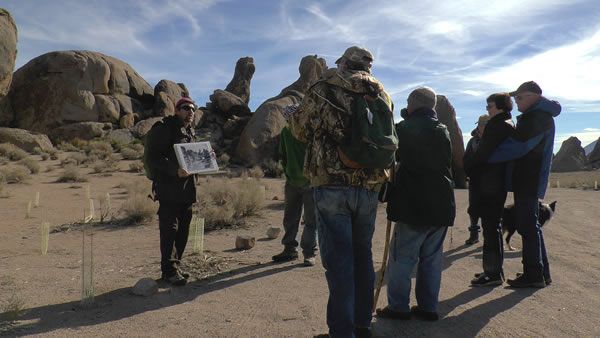 Implementation Decisions: Information and Education
Maps or brochures
Websites
Outreach efforts
Events
Interpretation 
Environmental education
Signing
[Speaker Notes: Information and Education includes:

Maps or brochures
Websites
Outreach efforts
Events
Interpretation 
Environmental education
Signing]
PLANNING  FORRECREATION AND VISITOR SERVICES
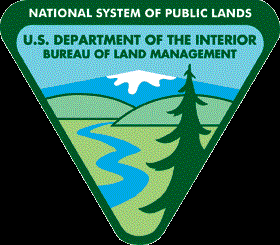 Implementation Decisions: Monitoring
- Visitor use and use patterns
- Recreation caused resource impacts
 - Visitor satisfaction
- Effectiveness or attainment of:
	- Outcomes-focused objectives
	- Recreation setting characteristics
	- Standards and indicators.
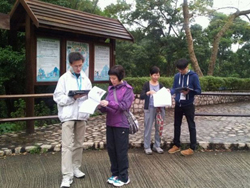 [Speaker Notes: Monitoring includes:


- Visitor use and use patterns
- Recreation caused resource impacts
 - Visitor satisfaction

Monitoring may measure the effectiveness or attainment of:
	- Outcomes-focused objectives
	- Recreation setting characteristics
	- Standards and indicators.]
PLANNING  FORRECREATION AND VISITOR SERVICES
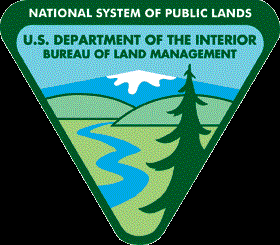 Recreation Area Management Plans
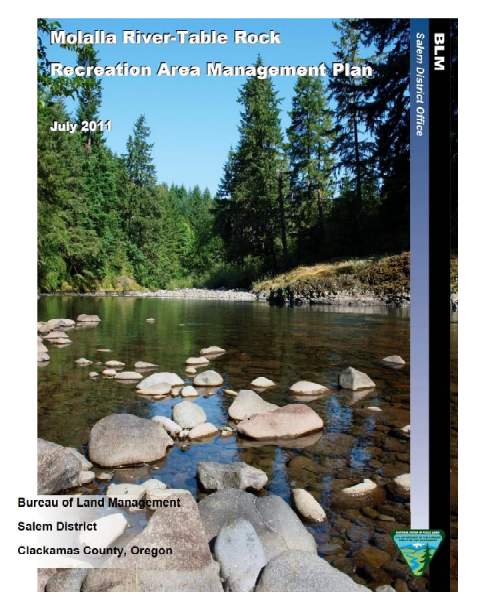 Implementation-level:

Management
Administration
Information/Education
Monitoring
[Speaker Notes: If Implementation decisions don’t go in the LUP, where do they go?

Recreation management areas with complex implementation issues may require a subsequent plan that addresses implementation-level management, administration, information/education/marketing and monitoring actions.]
PLANNING  FORRECREATION AND VISITOR SERVICES
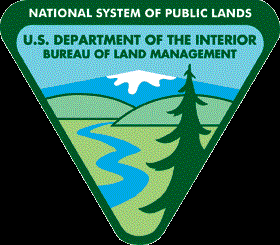 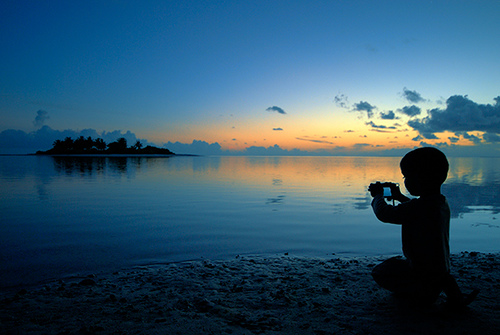 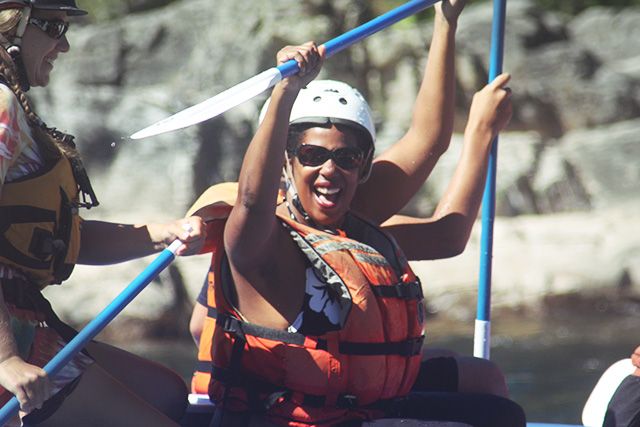 Summary and Questions
1. Required LUP decisions for R&VS
2. implementation decisions
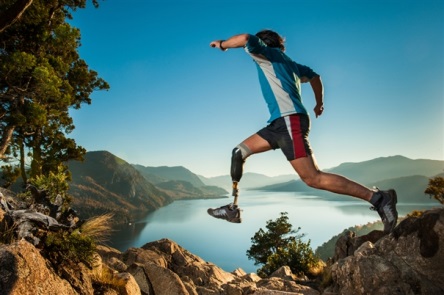 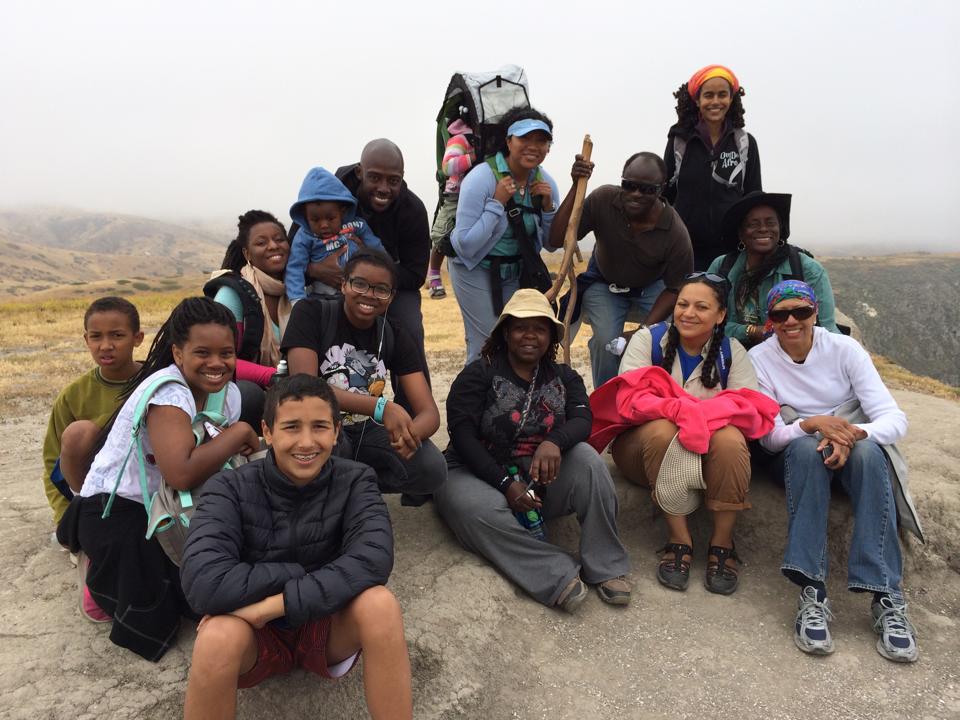 [Speaker Notes: Summary and other topics not addressed:

Visitor Assessment being submitted for approval by OMB.]
PLANNING  FORRECREATION AND VISITOR SERVICES
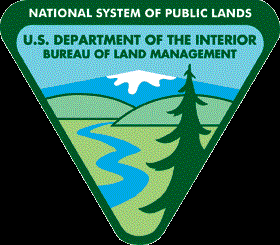 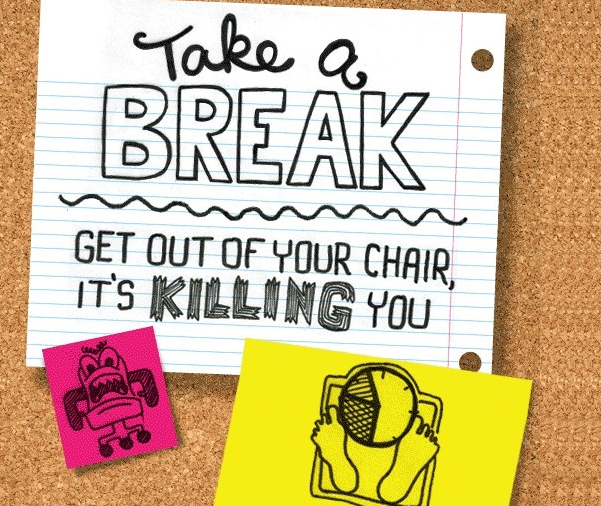 PLANNING  FORRECREATION AND VISITOR SERVICES
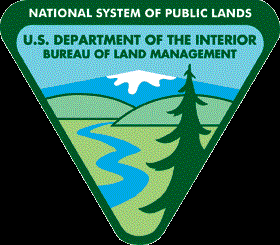 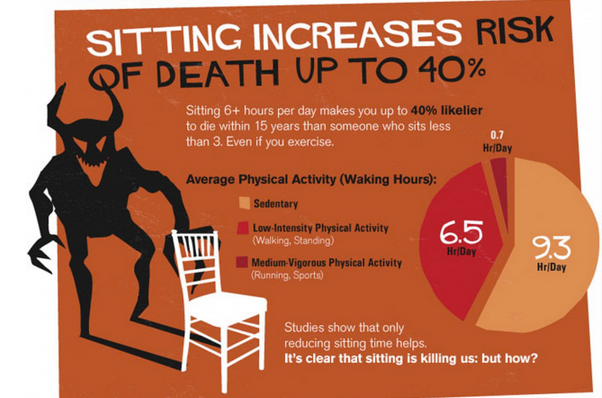 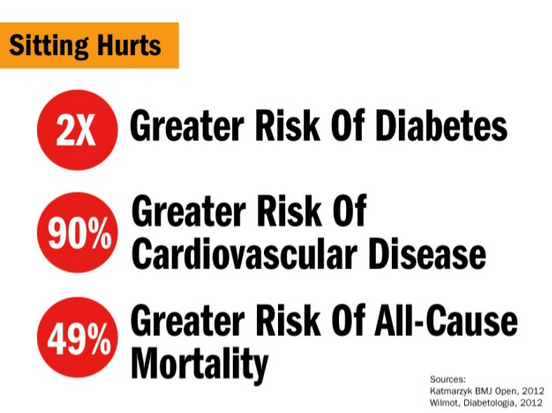 PLANNING  FORRECREATION AND VISITOR SERVICES
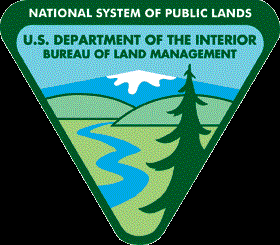 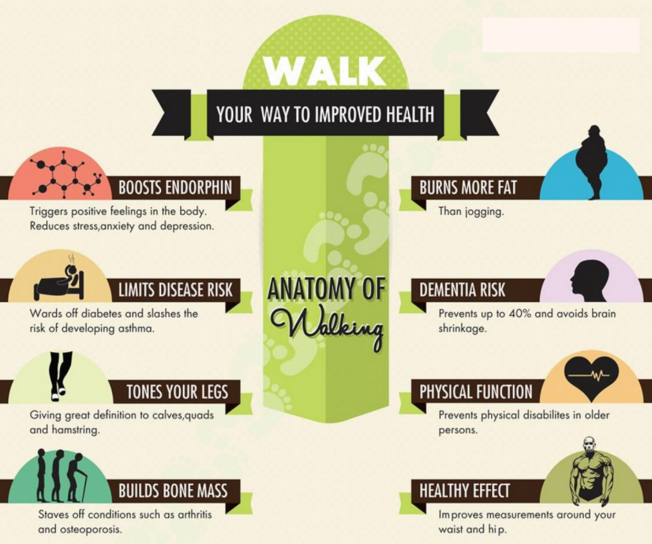 PLANNING  FORRECREATION AND VISITOR SERVICES
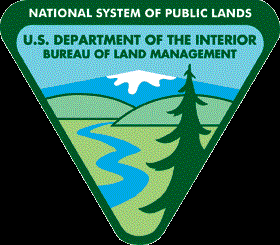 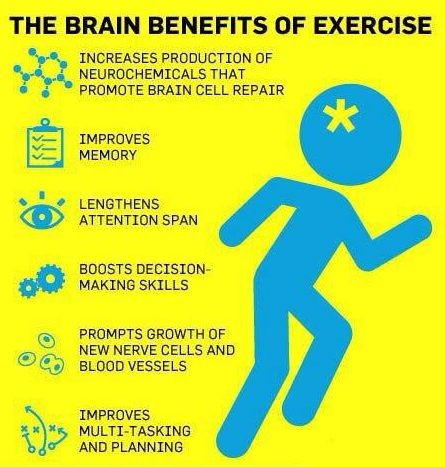 PLANNING  FORRECREATION AND VISITOR SERVICES
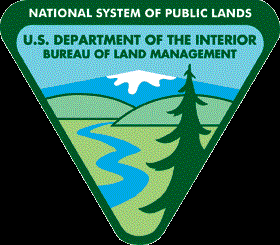 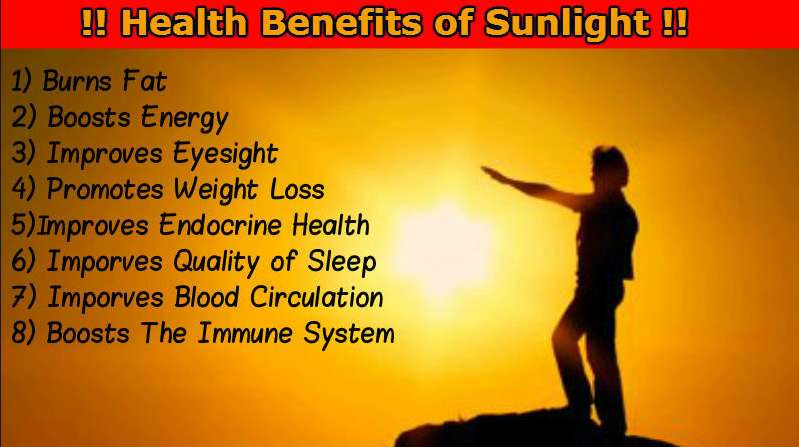 PLANNING  FORRECREATION AND VISITOR SERVICES
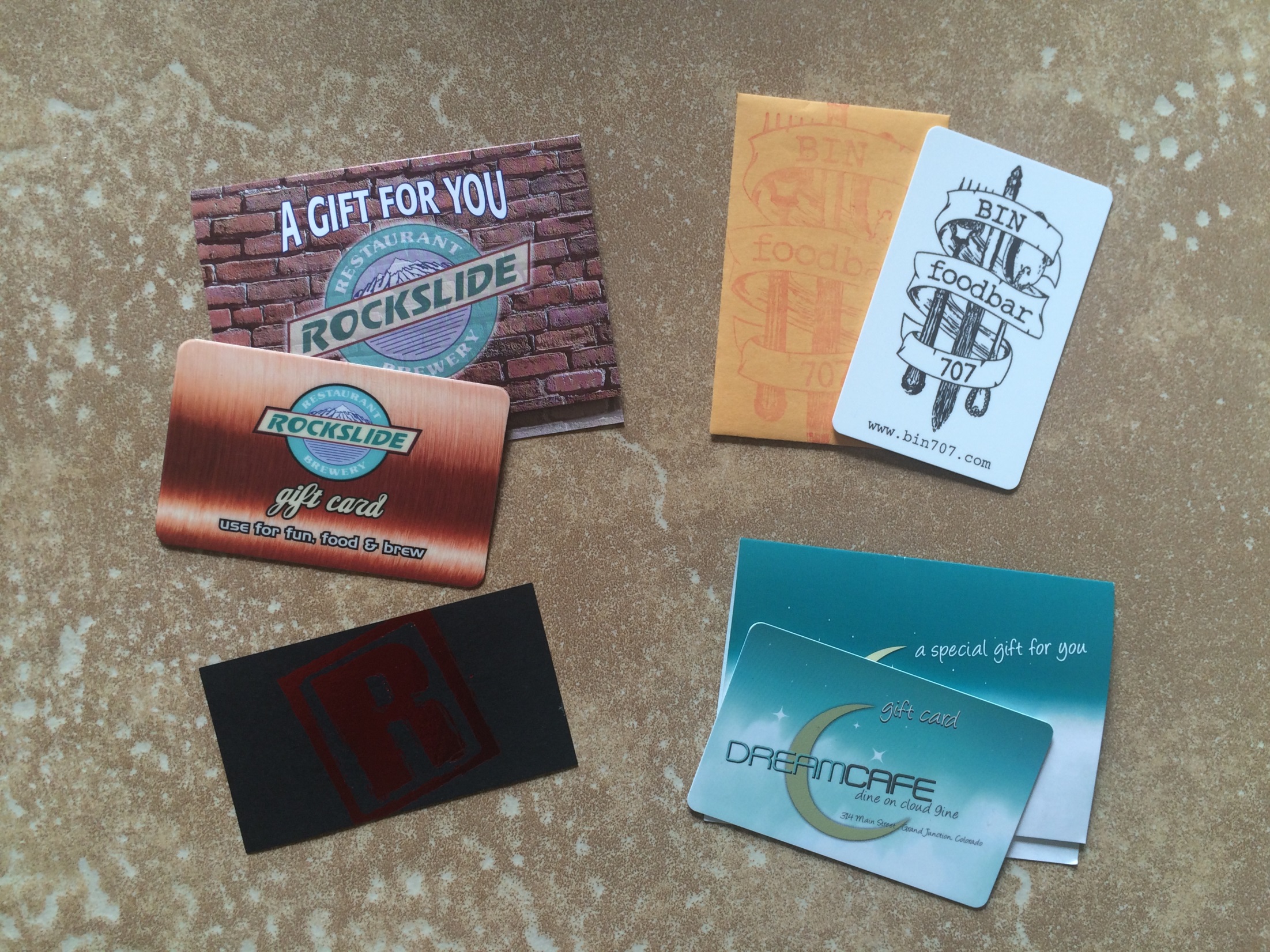 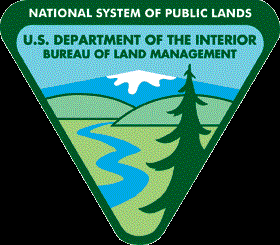 Up to $20 in prizes!!!
PLANNING  FORRECREATION AND VISITOR SERVICES
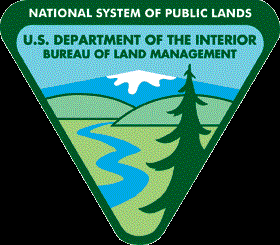 Facilitated Break Rules

Walk the mapped route.
Find the answer to the question
Do not share your answers! (that’s cheating)
Return to classroom ON TIME with answer.
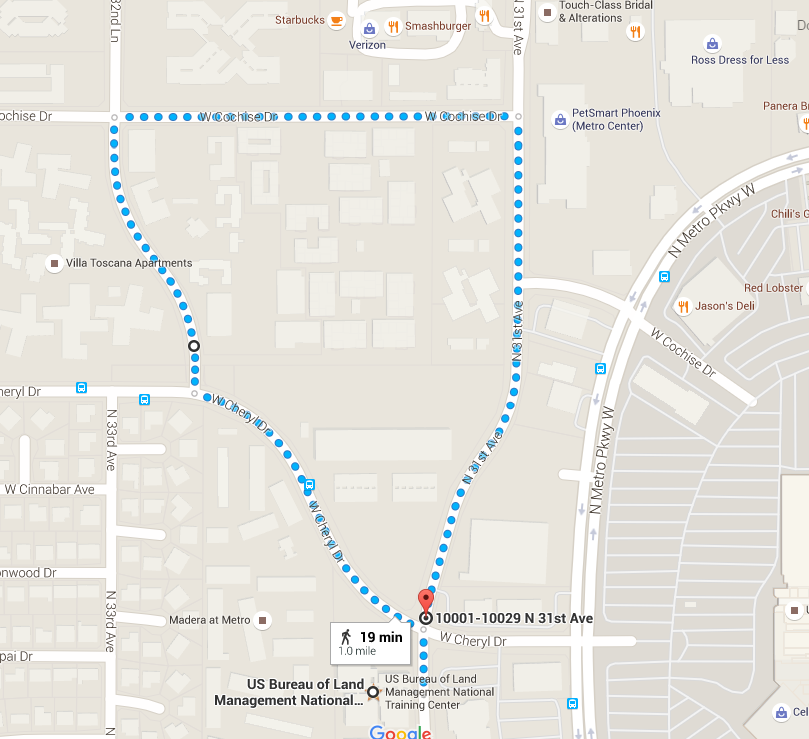 Walk this   1-mile loop.

Answer this question:

What matters?
PLANNING  FORRECREATION AND VISITOR SERVICES
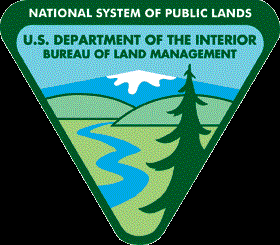 END
PLANNING  FORRECREATION AND VISITOR SERVICES
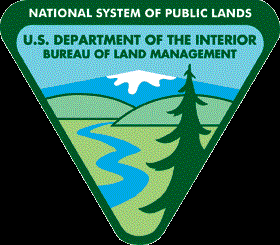 Movement – natural, functional patterns

Stress – viewing natural scenery, spending time with family, out of busy routine

Sleep – resetting circadian rhythms, natural light, low blue light

Food – cooking, time with friends and family

Sun – Vitamin D and other benefits

Social interactions – benefits of community

Soil – micro biome

Grounding – benefits of contact with ground, walking barefoot